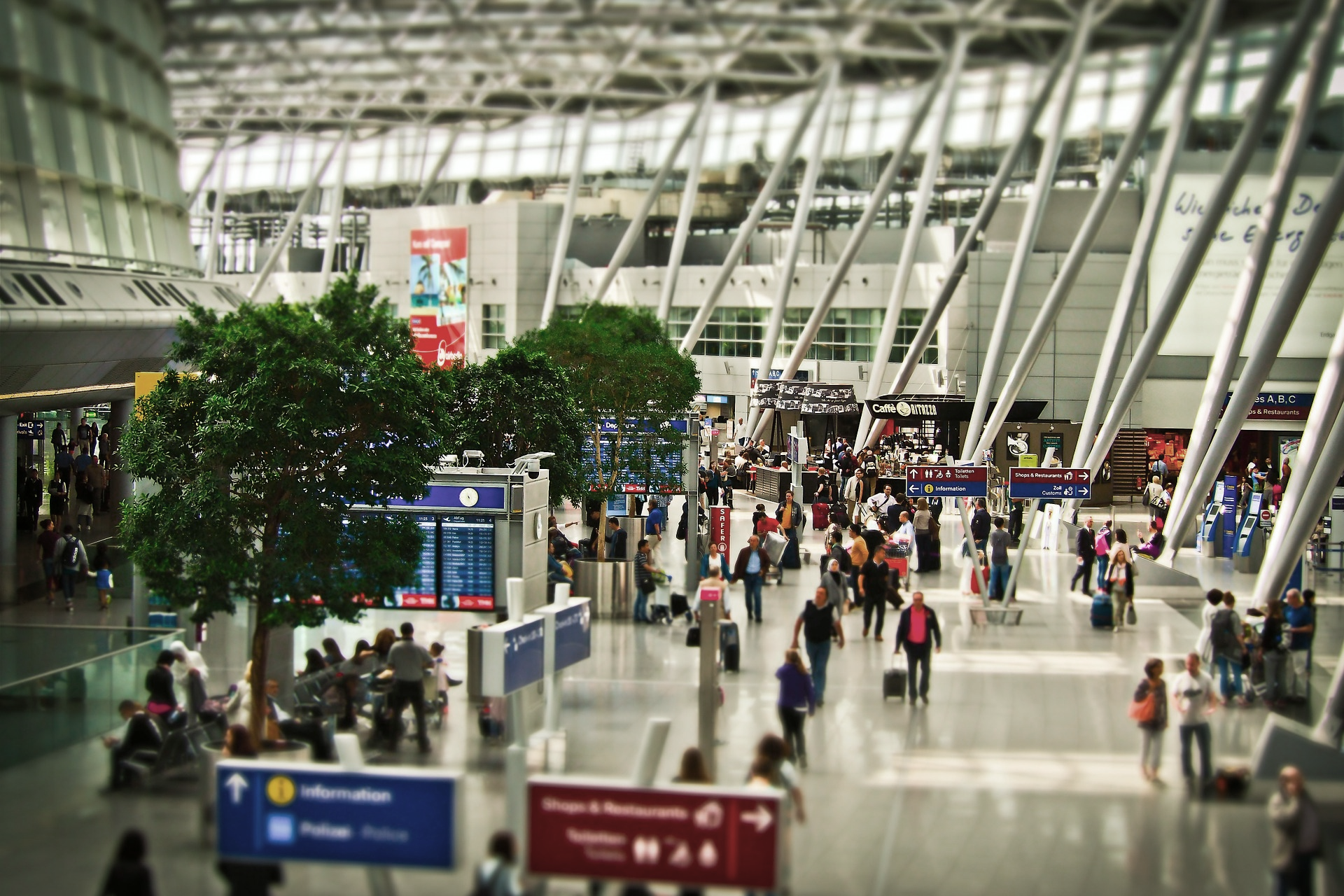 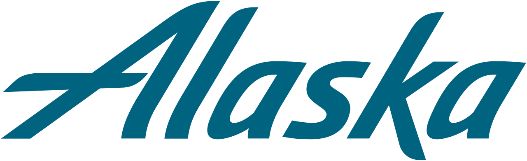 Survey Design
Jeff Sauro, PhD
Jim Lewis, PhD
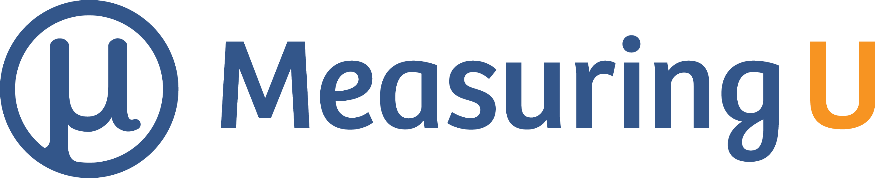 Do Surveys Always Suck?
Source: Erika Hall: On Surveys
When a Survey is a Better Research Method
Identifying your users: 
	age, gender, purchase frequency, product experience, geography.

Identifying the most important features or content: 
	Top-task analysis.

Benchmarking attitudes/Creating Standardized Metrics: 
	Do people trust us, think the experience is usable? Attitudes affect/predict/explain behavior.

Identifying key drivers of a product or experience: 
	Why do people have low trust, satisfaction?

Finding the likelihood to repurchase or recommend: 
	Intent is a good predictor of behavior.
[Speaker Notes: Source: https://measuringu.com/horrible-responserate/]
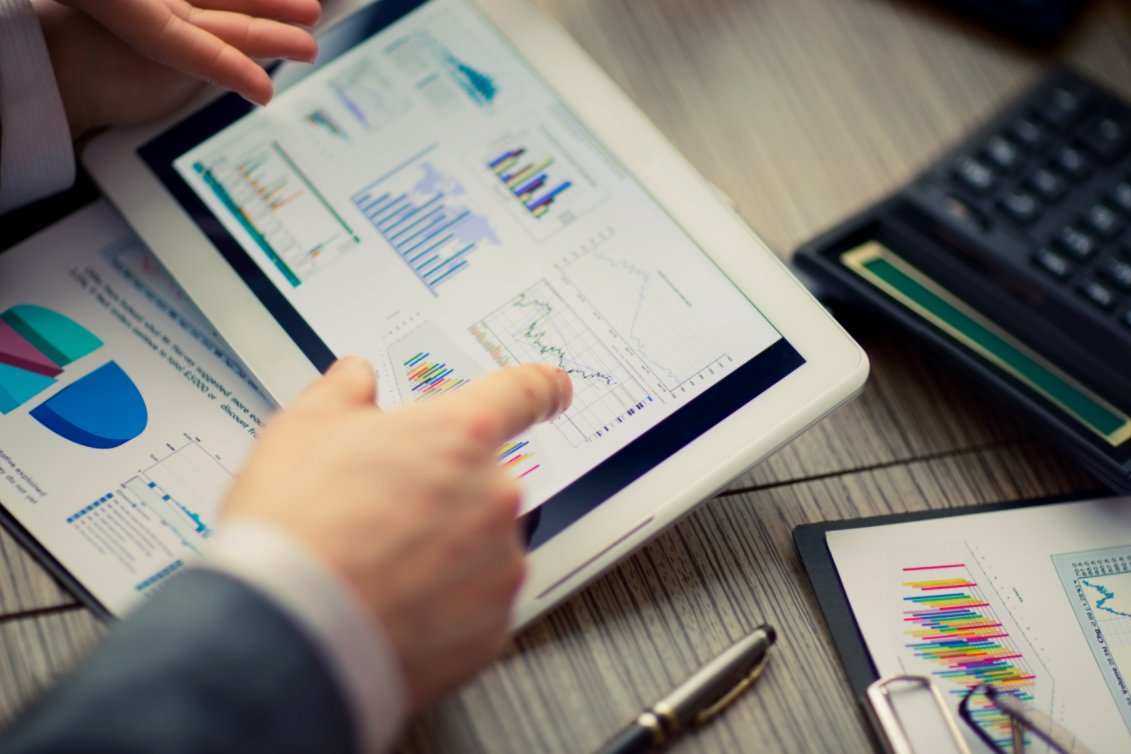 What makes a good survey?
Surveys are artifacts designed for human use
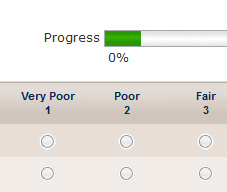 Consider human factors fundamentals
Avoid excessive length
Avoid unfamiliar terms
Write clearly
Use appropriate types of items
Design for all platforms respondents might use
Don’t forget usability and pilot testing
[Speaker Notes: Source https://measuringu.com/survey-tips/]
Ways to get a terrible response rate
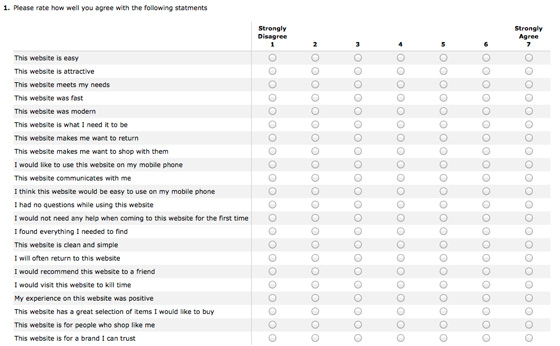 Make it feel like a test – lots of open-ended items
Impossible screener
Giant matrices
No sense of progress
Ask the really personal questions first
Ask irrelevant questions without an N/A option
Don’t think about respondent incentives
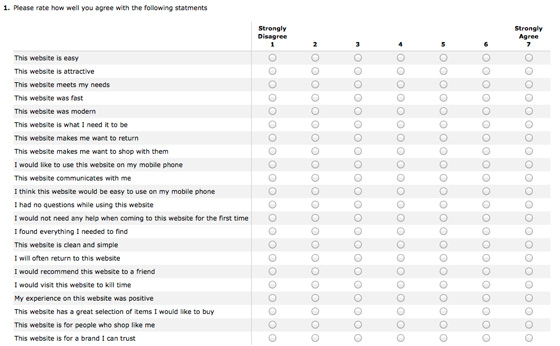 [Speaker Notes: Source: https://measuringu.com/horrible-responserate/]
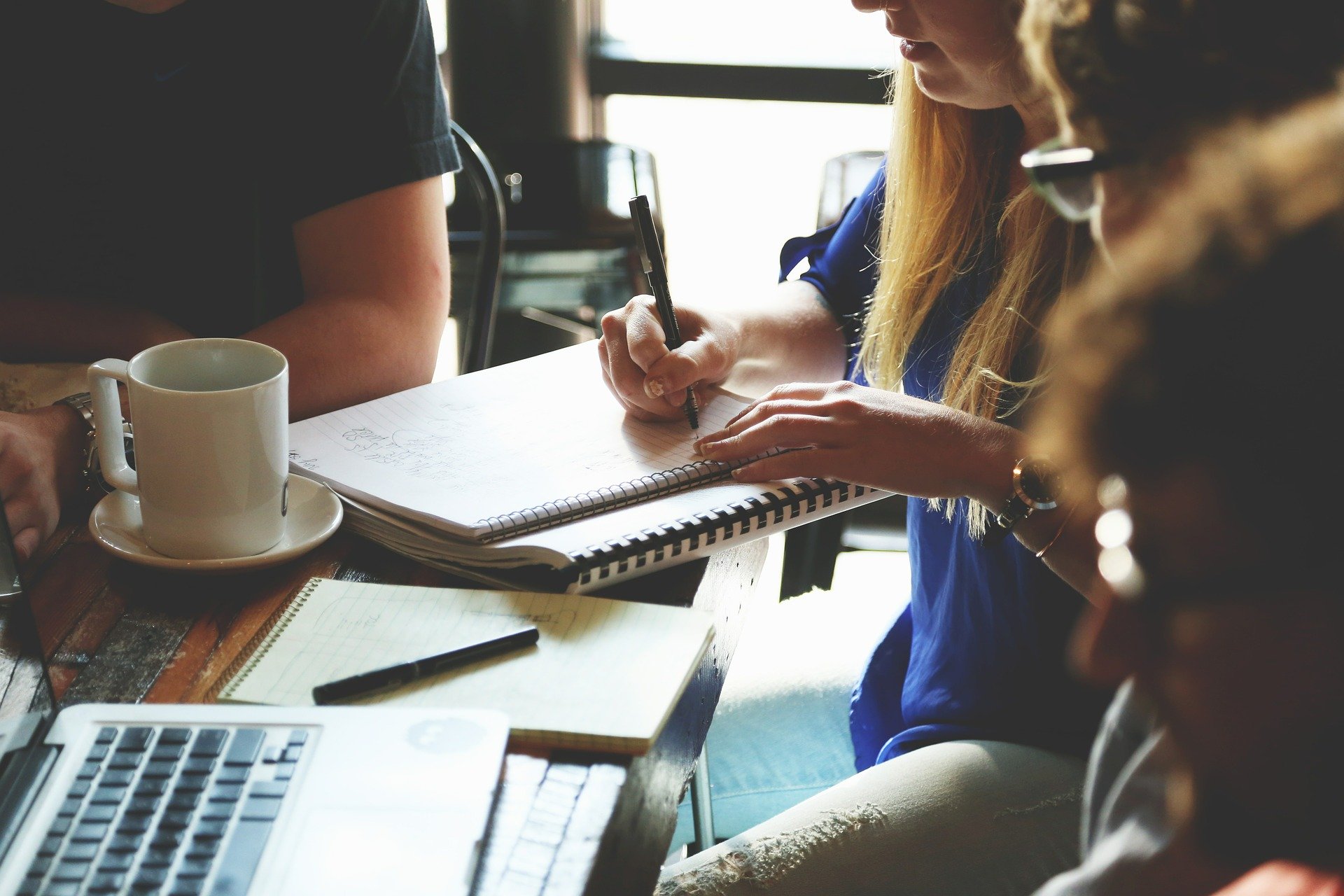 Writing survey questions
Good research questions for surveys
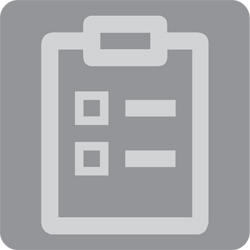 How many?
Demographics
Attitudes
Perceptions
Expectations
[Speaker Notes: https://measuringu.com/survey-tips/]
Classes of survey questions
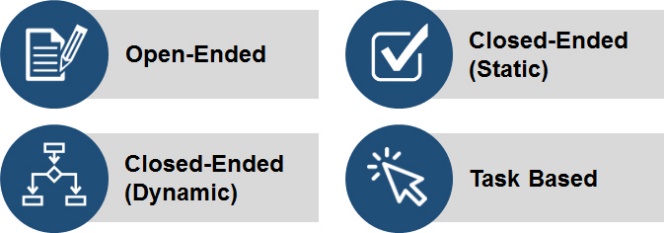 Open-ended: 
	Coded into variables

Close-ended (static): 
	Multiple choice, ratings 
	– always same response options

Close-ended (dynamic): 
	Adaptive conjoint, MaxDiff, item response theory 
	– items or response options differ depending on previous responses

Task based: 
	Unmoderated usability study
[Speaker Notes: https://measuringu.com/survey-question-classes/]
What not to include in a survey
Overall, how satisfied are you with the cost and quality of the product?
	Double-barreled – what is rated?

Don’t you agree that employers should be required to give paid time off?
	Leading

Age range: 10-20; 20-30; 30-40; 40-50; 60+
	Incomplete list of options, overlapping ranges
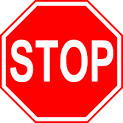 Identifying potential bias
Social desirability and conformity
Yea saying and acquiescence
Order effects
Prestige
Threat and hostility
Sponsorship
Stereotype
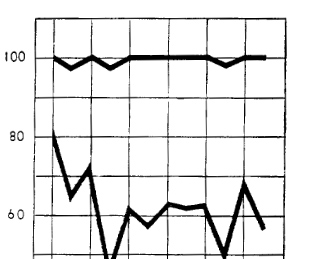 [Speaker Notes: Source https://measuringu.com/survey-biases/]
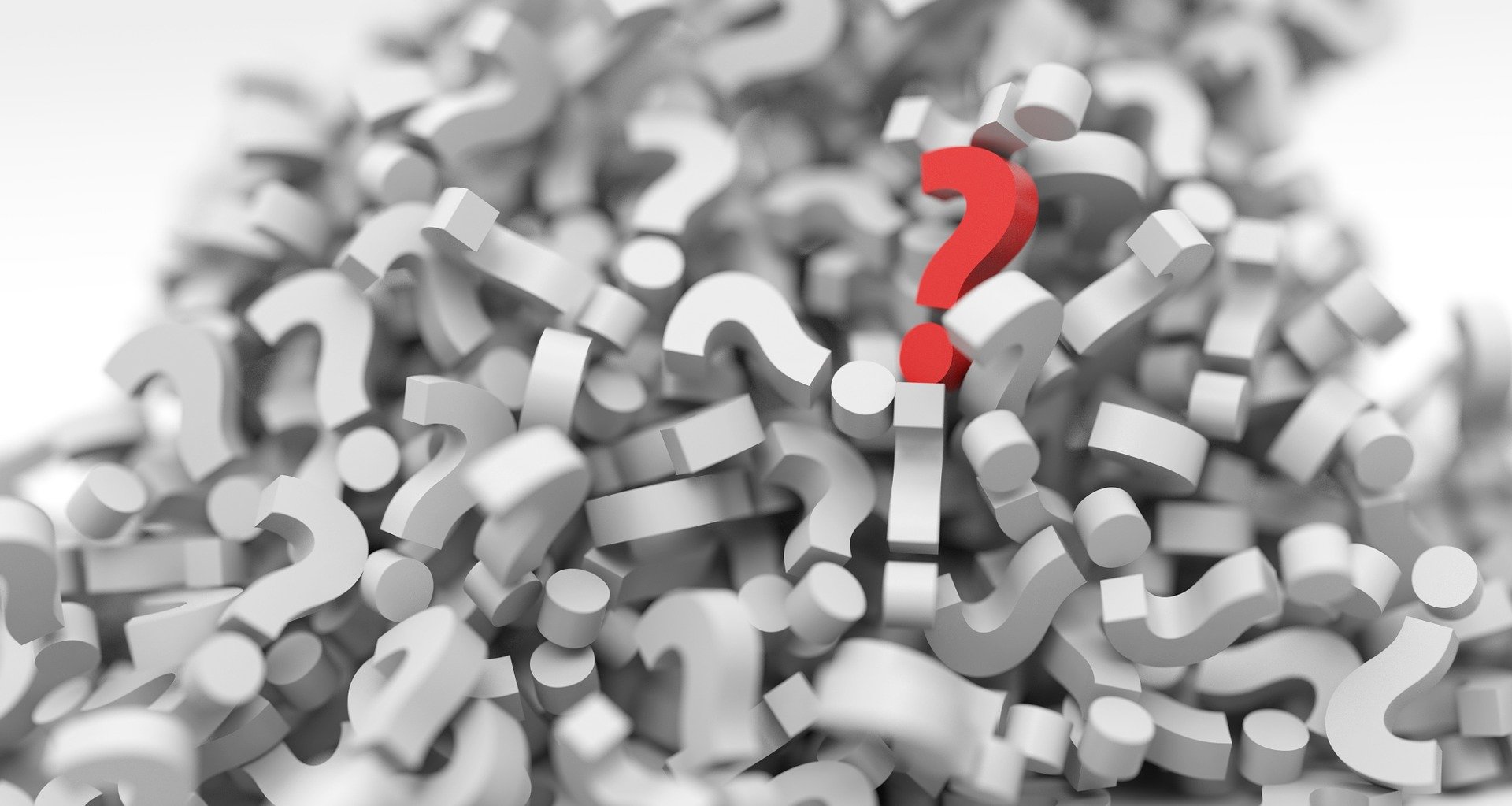 Types of Questions/Items
[Speaker Notes: https://measuringu.com/rating-scales/]
Multiple choice vs forced choice
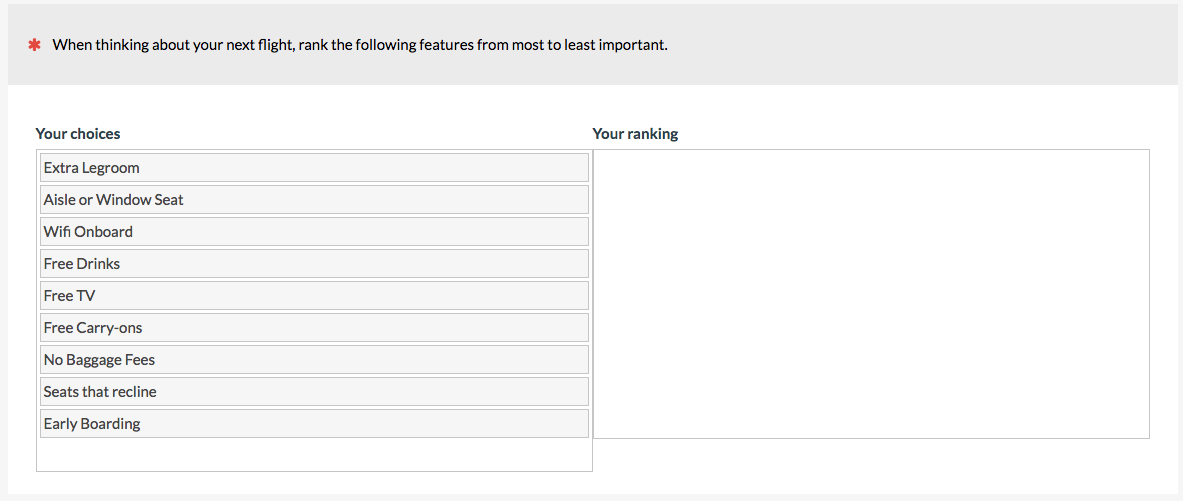 [Speaker Notes: https://measuringu.com/rating-scales/]
Open-ended responses
Avoids limitations of closed-ended items
No substitute for reading content
Quantify using manual coding/classification
	Current automation inadequate
To code and classify:
	Sort and clean
	Group into themes
	Split and combine as needed
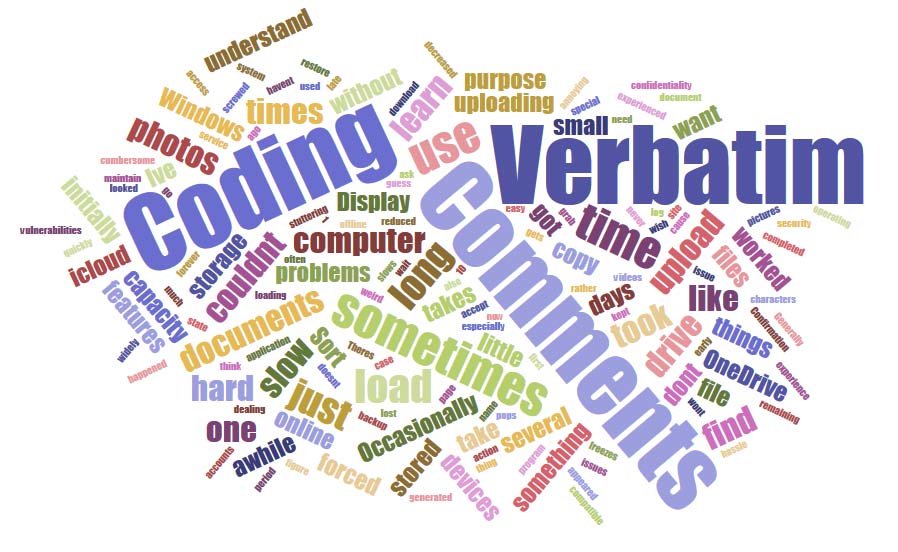 Grids and matrices
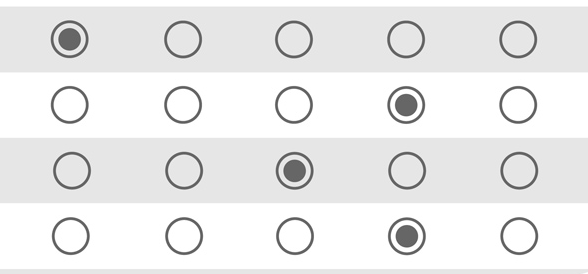 Faster to complete than individual items
More straightlining and nonresponse 
Little effect on scores and distributions
May be some effect on correlation and loading
Respondents dislike large grids but actually prefer smaller ones
[Speaker Notes: https://measuringu.com/grids-responses/]
Rating scales: Standardization > format issues
Number of points: More than 3, usually 5-7, 11
Labels and anchors: Little effect on responses using common formats (1-7, 0-10)
Neutral point: Provide unless strong reason
Positive/negative wording: Prefer positive
Survey items in grids vs alone: Avoid large grids
Sauro corollary to Parkinson’s law of triviality
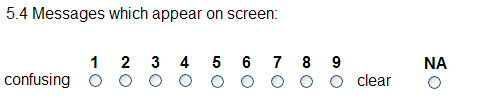 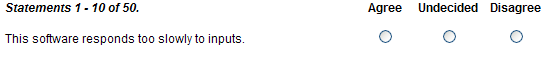 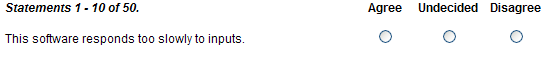 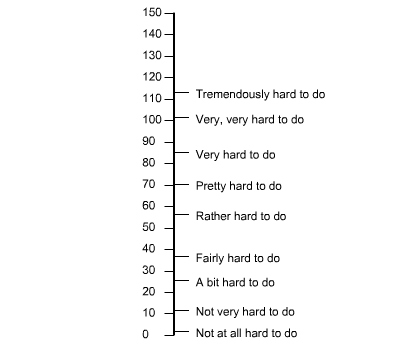 3 Point scale superiority is a myth.
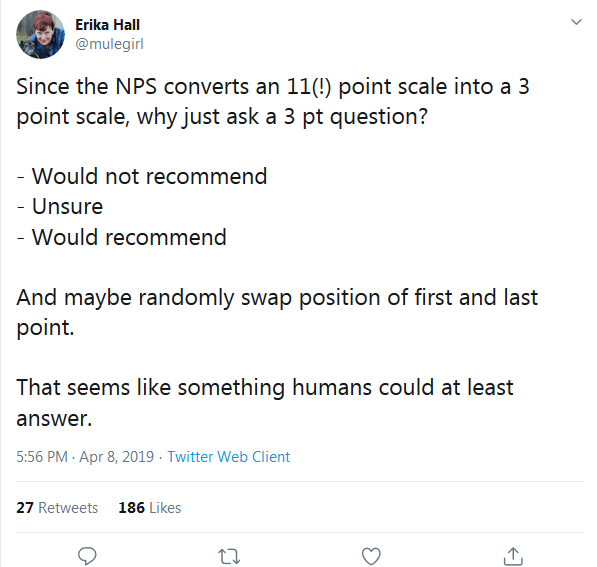 “Thumbs up, thumbs down is simple. 3-point scales are simple. If you feel strongly about a 4 or 5-point scale, go for it. Not more. If you measure very specific experiences, it is very easy for a user to decide if they are happy or not.” Tomer Sharon
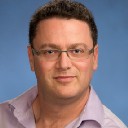 More scale points increase reliability (3 are unreliable)
There’s a loss of intensity and validity with three-point scales
See: Is a Three-Point Scale Good Enough?
[Speaker Notes: https://measuringu.com/three-points/
https://measuringu.com/coloring-responses/
https://measuringu.com/3-point-nps/]
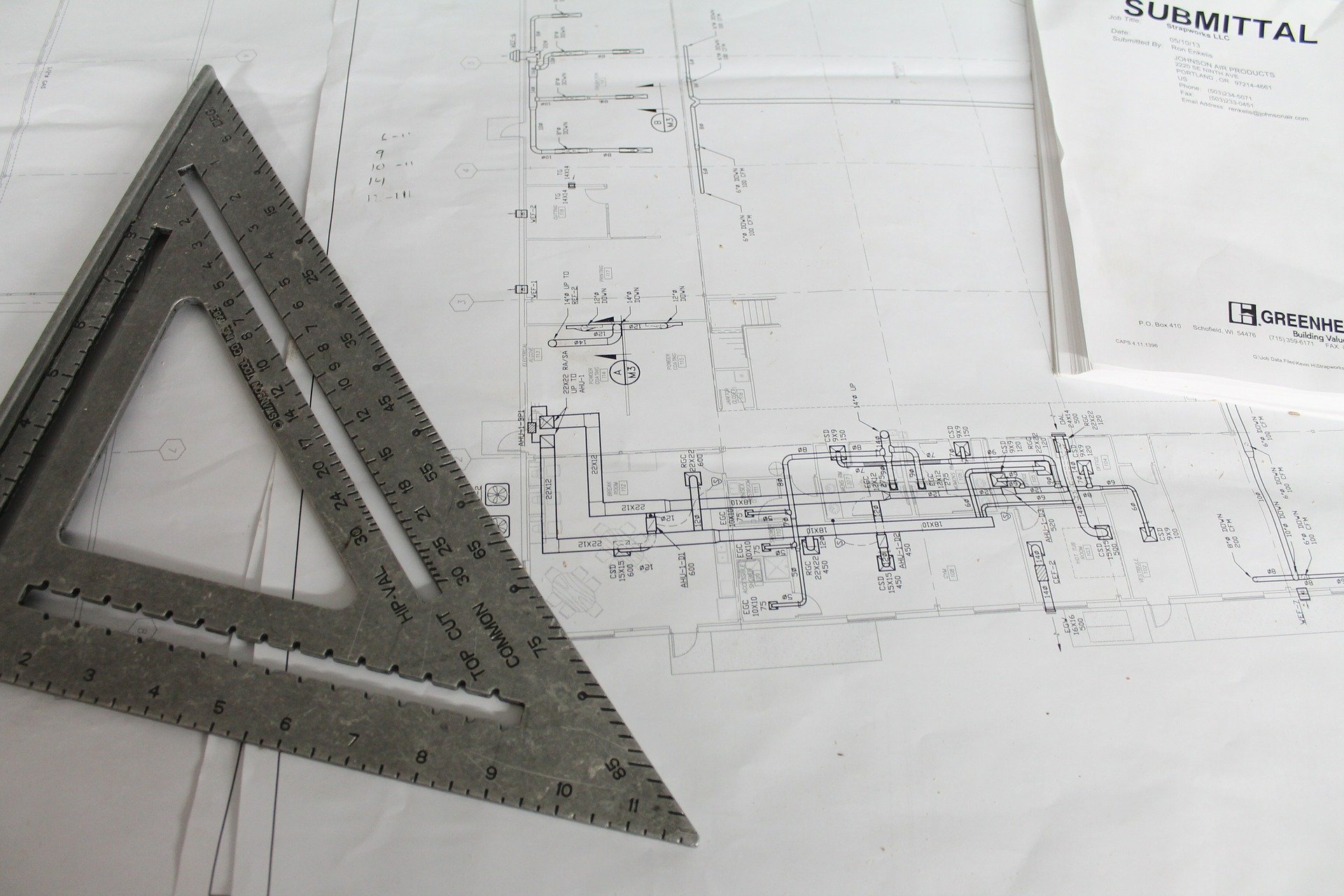 Survey Setup
Introduction page
Include title of survey
Thanks for agreeing to participate
Estimated completion time
Purpose of survey
Not a test of you – you’re helping us
Contact info in case there’s a problem
Collect any data needed to continue
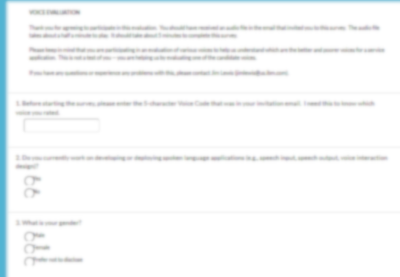 Formatting
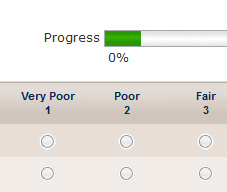 Include progress bar  (if possible)
Limit number of questions per page
One-per-page can increase completion time
Biggest drop-out factor is length
More formatting
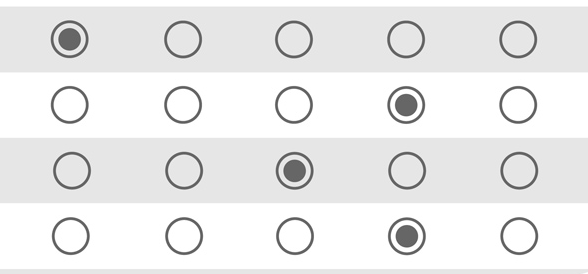 Counterbalancing/randomization: 
	Apply to response options, items, and tasks when appropriate

Use of bolding: 
	Don’t overuse, but consider bolding key instructions so they stand out from the 	rest of the text

Color and backgrounds: 
	Be legible and be consistent, and for periodic surveys it will be easier to be 	consistent if you avoid using nonstandard colors or backgrounds
Best practices in length of survey
Best predictor of abandonment is length
Acceptable length depends on delivery method
	Shortest for intercept surveys
	Longer for email surveys
Median time for MeasuringU surveys ~5 min
Multiple short surveys usually better than one long one
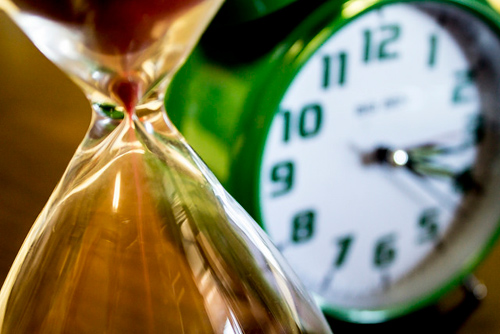 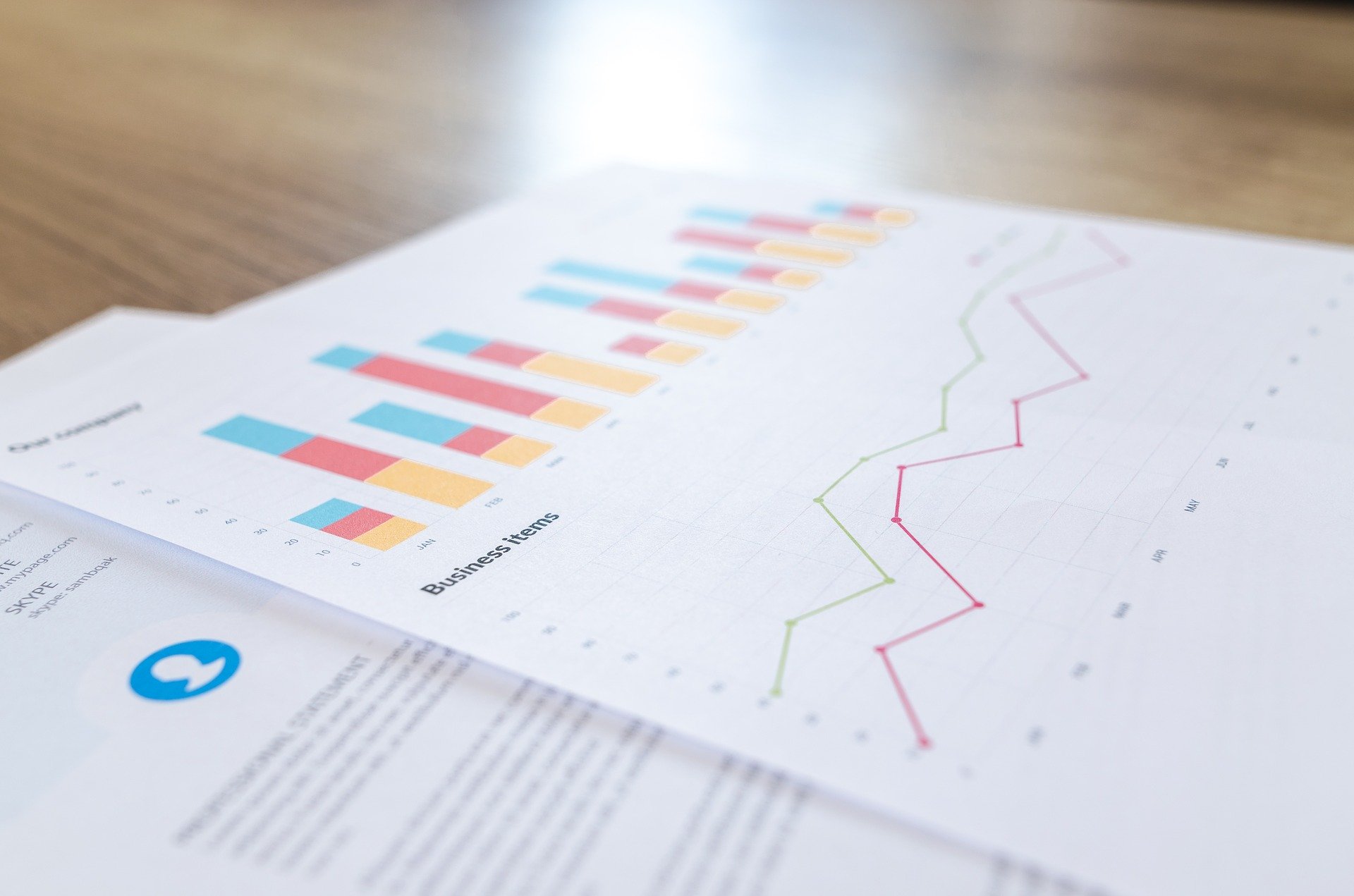 Data Analysis
Creating pivot tables
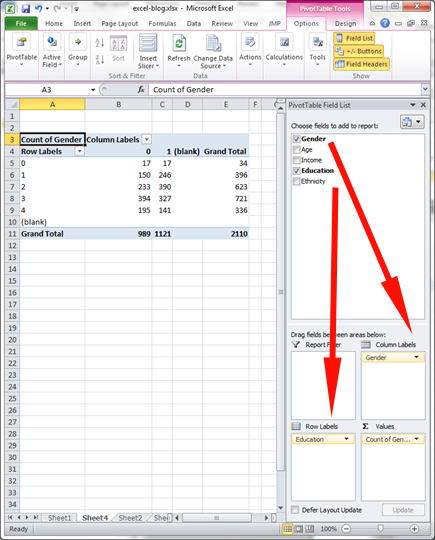 Powerful tools for exploring data
Easy way to set up cross tabulation
Click Pivot Table on Excel ribbon
Select columns that contain the data
Labels at top, no spaces
Drag/drop desired row/column labels
Modify operations if desired (average, sum)
[Speaker Notes: Source https://measuringu.com/excel-2/]
Displaying and summarizing survey data
Binary responses: 
pie, USA Today, bars with CI
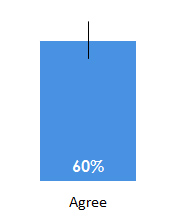 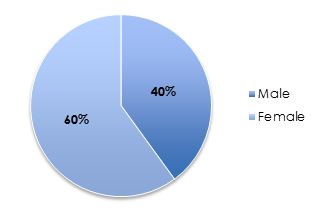 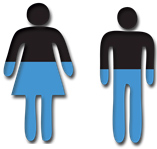 Displaying and summarizing survey data
Rating scales:
mean, top box, net, bars with CI
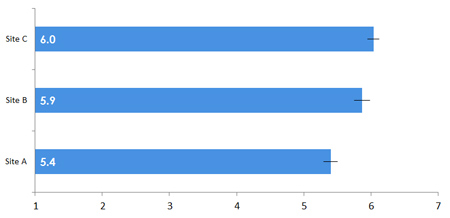 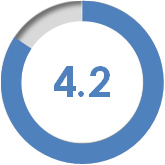 Displaying and summarizing survey data
Single select:
pie, bars with CI
Multiple select:
bars with CI
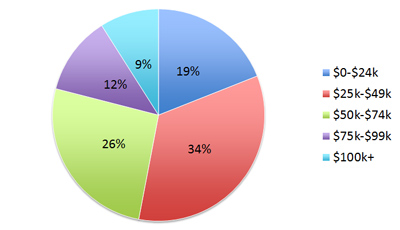 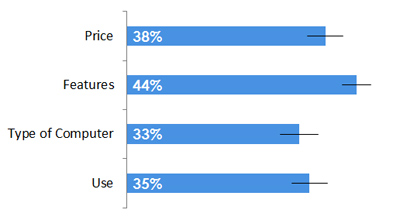 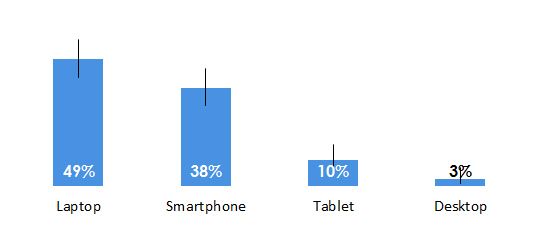 Displaying and summarizing survey data
Likelihood-to-recommend:
mean, top box, net, bars with CI
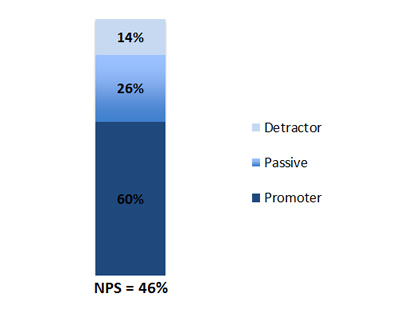 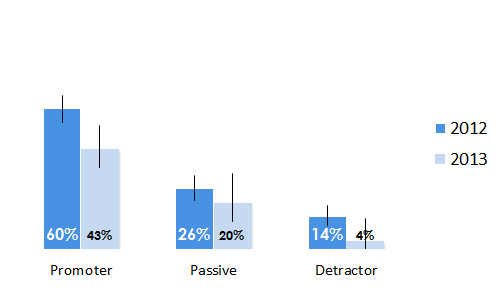 Displaying and summarizing survey data
Forced rank:
mean, CI
Open-ended:
categorize, bars with CI
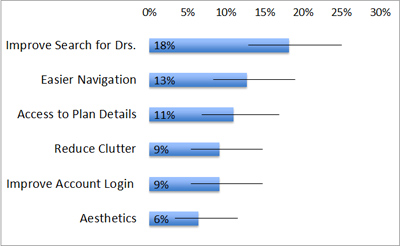 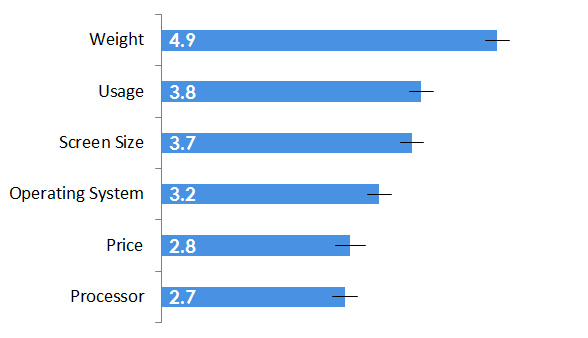 Using confidence intervals
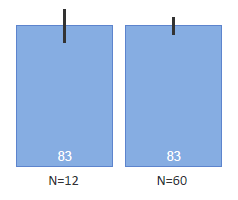 CI show precision and location
3 ingredients: confidence level, variability, n
Produce plausible range given data in hand
Intervals wider with higher confidence
Intervals wider with higher variability
Intervals narrower with higher n
Different methods for means and percentages
Analyzing preference data
Binomial test with confidence interval
Chi-square goodness of fit test
Comparison of binomial confidence intervals
McNemar exact test
Rank tests (Friedman, Kruskal-Wallis)
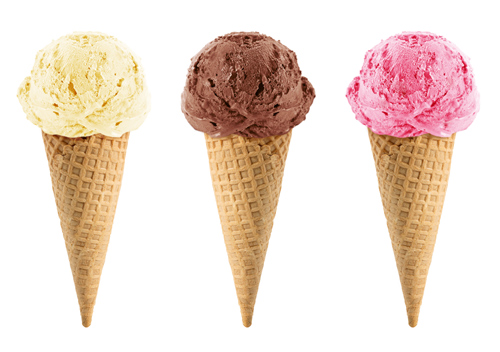 [Speaker Notes: Source https://measuringu.com/preference-data/]
Understanding brand lift and drag
A way to understand how particular experiences impact attitudes
Comparison of pre and post ratings
Lift can be positive or negative
When negative, also known as “drag”
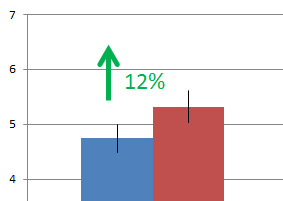 [Speaker Notes: Source https://measuringu.com/measuring-lift/]
Examining variables – cross tabbing
Process of examining more than one variable in the same table or chart (“crossing” them)
Used to identify interesting clusters
Commonly done with observed variables to illustrate group similarities and differences
Can be part of the analysis of open-ended responses after classification
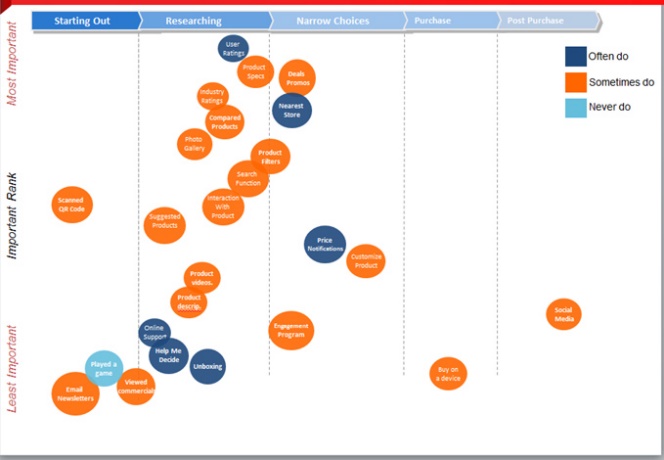 Collapsing variables
Collapsing can simplify research questions
Convert multiple frequency options into Low/High
Convert multiple loyalty membership options into Member/Nonmember
Convert 11-point scale to 3 categories (NPS)
More advanced: principal components and factor analysis to combine multiple items into a single score
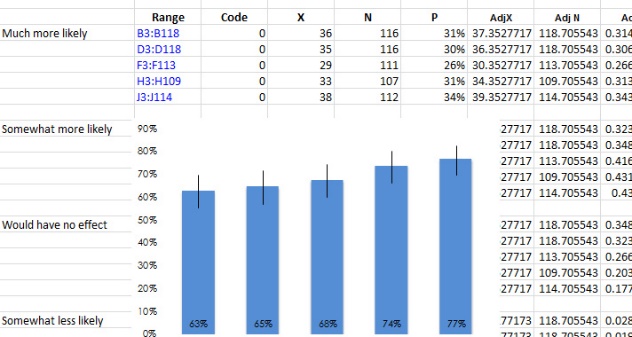 Controlling for prior experience
Prior use tends to lift measures of perceived usability (replicated numerous times)
With three categories of years of experience (<3, 4-5, >5) each level had 5% higher SUS 
Important to track prior experience
Rule of thumb – if can’t control for prior experience, use a 6-15% score adjustment
More advanced: Analysis of covariance
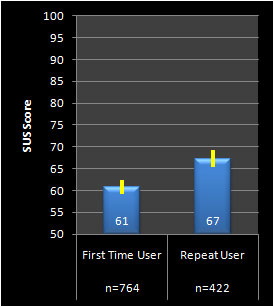 When to use between- vs within-subjects designs
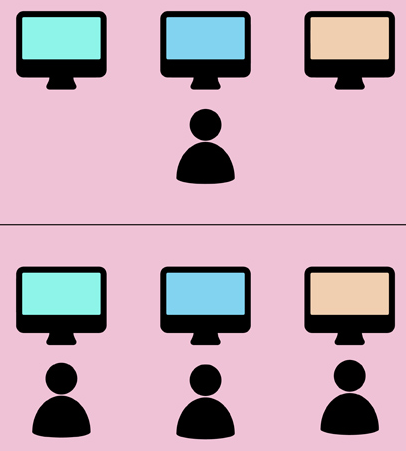 Compromise – all participants get baseline design with one alternate
Conducting statistical tests and interpreting p
Many different statistical tests
Appropriateness depends on type of data and question being asked
All produce a value for p
The decision regarding statistical significance is binary and depends on whether the p-value is greater or lower than a criterion
Most common criterion is p < .05
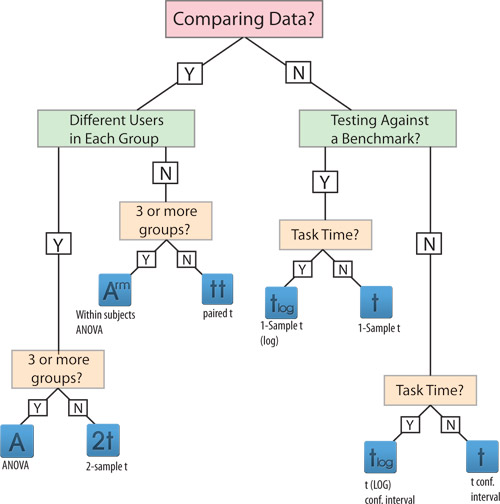 Hypothesis testing errors
REALITY
Is a Difference
No Difference
False Positive
Guilty
Innocent
Difference!!
Convict
TYPE I Error
Alpha = .05
False Negative
No Difference!
Acquit
YOUR DECISION
TYPE II ERROR
Beta= .20
What does statistically significant mean?
Probably not due to chance
Probability of getting this or a more extreme result if there really is no difference
Sampling error = never absolutely certain
Most exact way of saying maybe
Setting p to .05 is a scientific convention, not necessarily best criterion in industrial studies
Best practice to compute CI around differences to show plausible range – moves from just statistical to practical significance
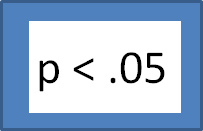 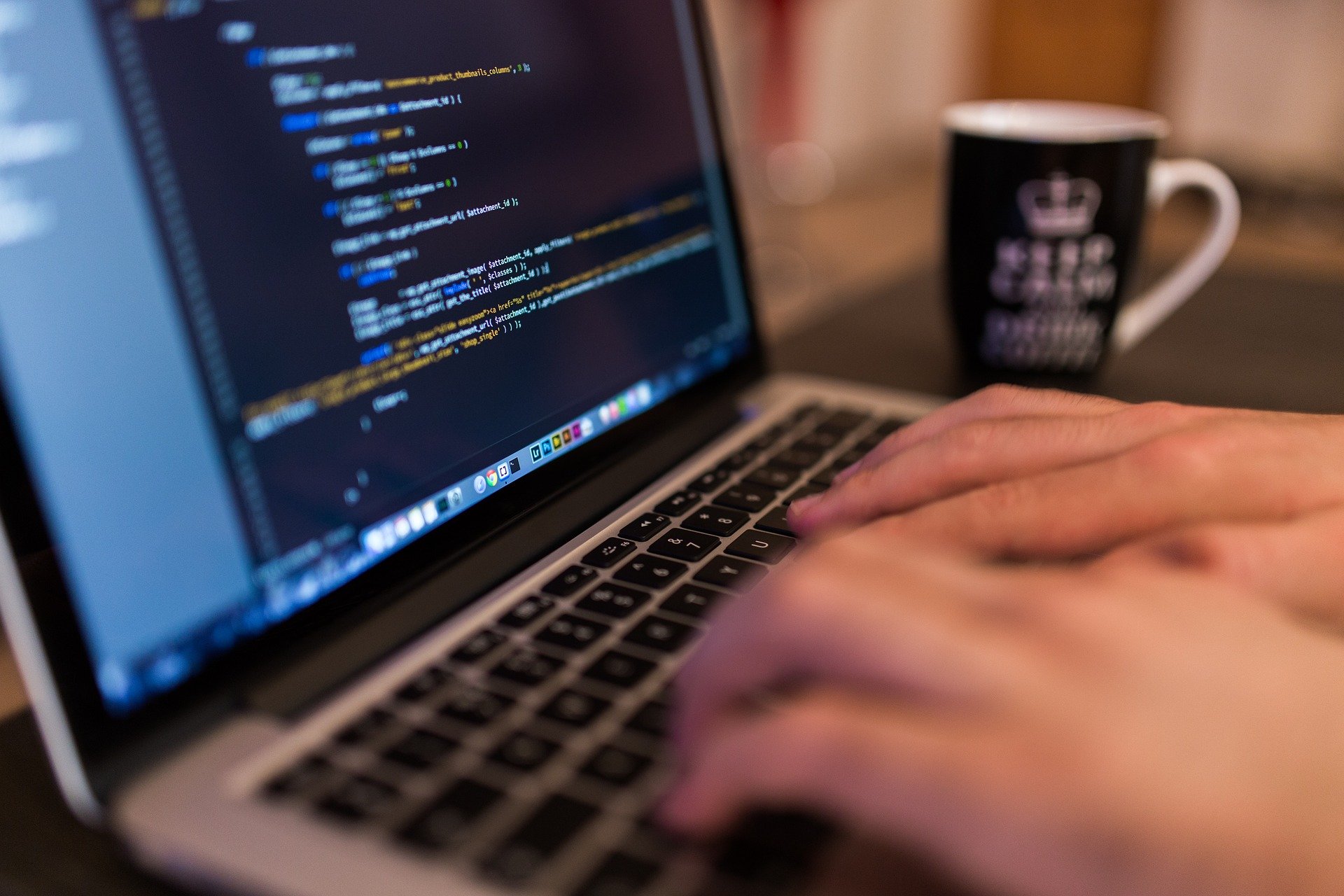 Review of Advanced Survey Analyses
Understanding Correlations
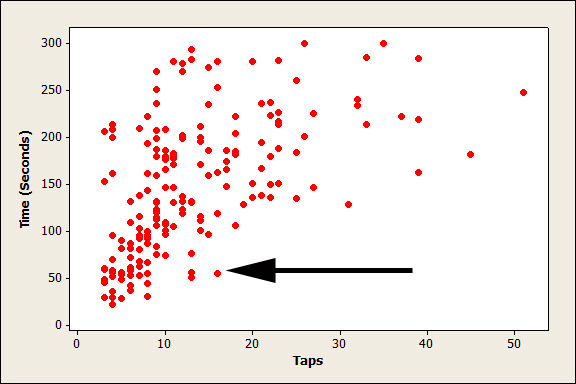 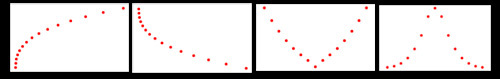 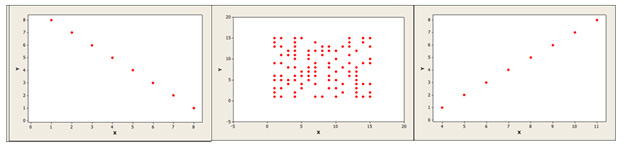 [Speaker Notes: More Information See https://measuringu.com/predicting-r/]
Interpreting Correlations
r = .10    smallr = .30    mediumr = .50    large
Context Matters Most
5 Advanced Stats Techniques & When to Use Them
[Speaker Notes: Source https://measuringu.com/advanced-stats/]
Regression/Key driver analysis
Relative importance of predictors on outcomes
Based on output from multiple linear regression
Importance derived from standard beta weights
Two key visualizations
2x2 matrix based on impact and intensity
Rectangle chart of percentage explained variability
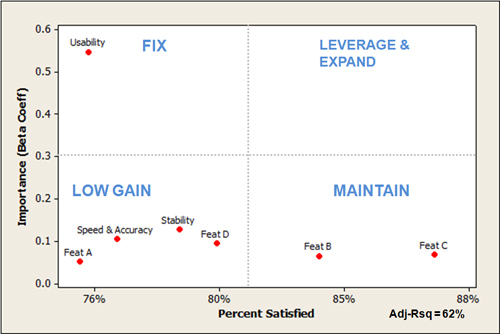 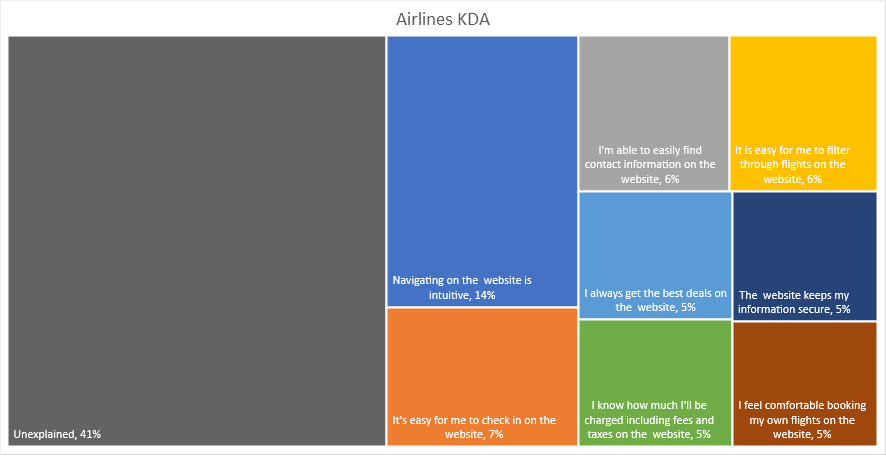 Factor analysis
Variety of methods for identifying latent structure in data
Takes many observed variables and shows alignment of observed variables with factors
Some subjectivity involved in determining number of factors
Commonly used for development of standardized questionnaires
Quantitative basis for combination of item ratings into scale scores
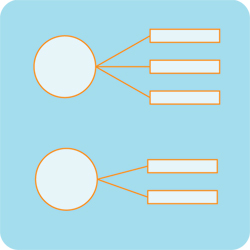 [Speaker Notes: https://measuringu.com/key-drivers/]
Cluster analysis
Variety of methods for identifying groups of items
Groups inferred from data
Some subjectivity involved in determining number of clusters
Commonly used for research in segmentation and personas
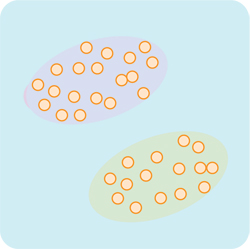 Discriminant analysis
Commonly used classification method
Identify groups using cluster/class analysis
Train classification model using demographic and rating variables
Use classification model to make typing tool
Use typing tool to predict segment membership
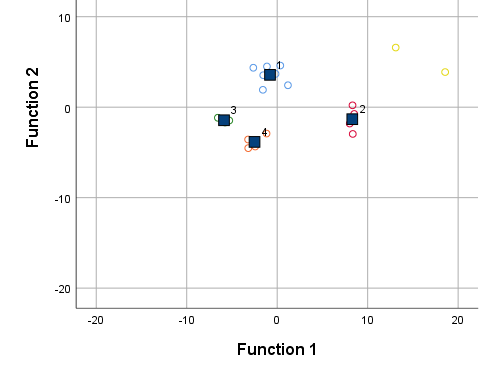 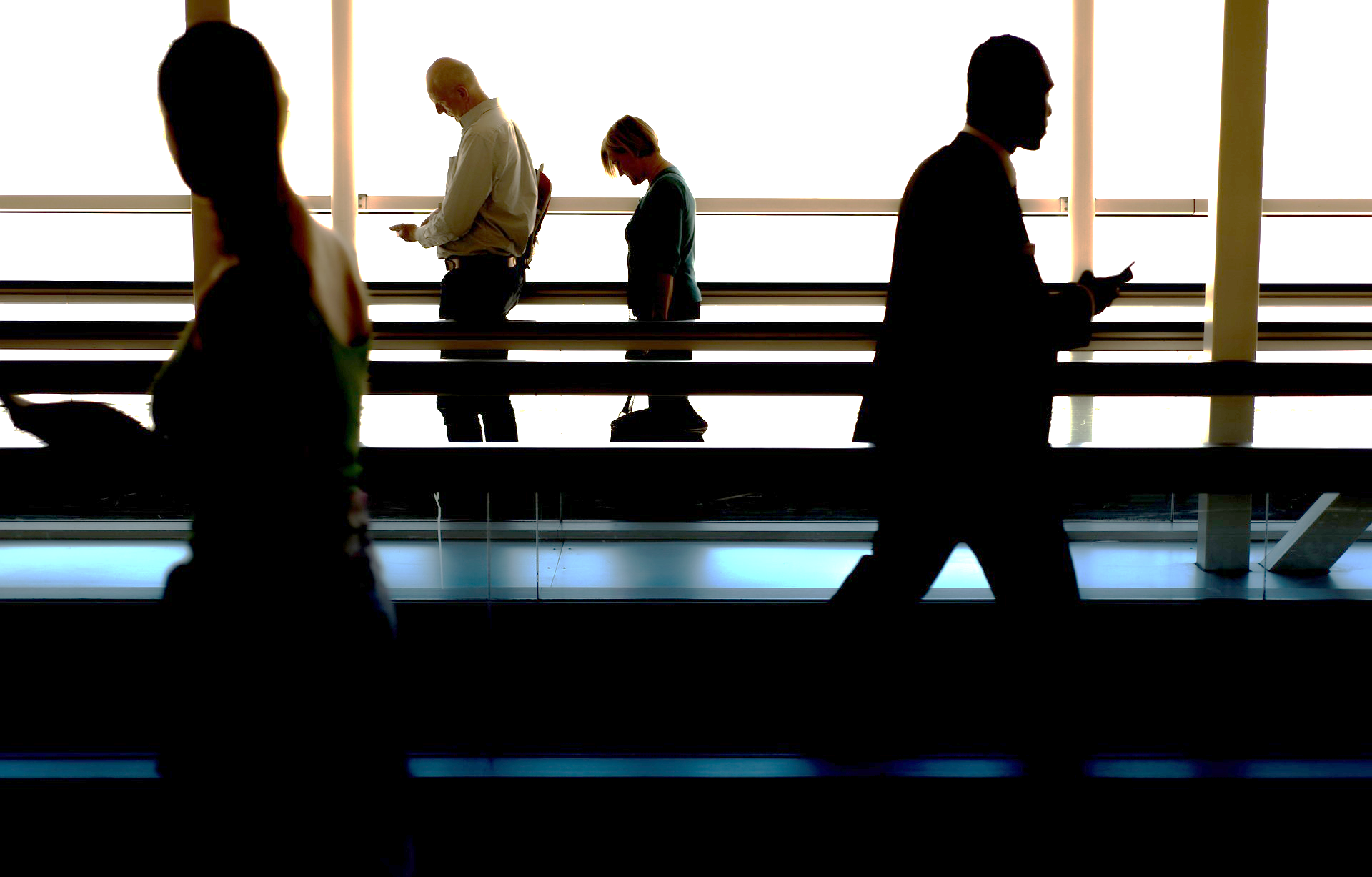 Personas
1. Conduct qualitative interviews and observation
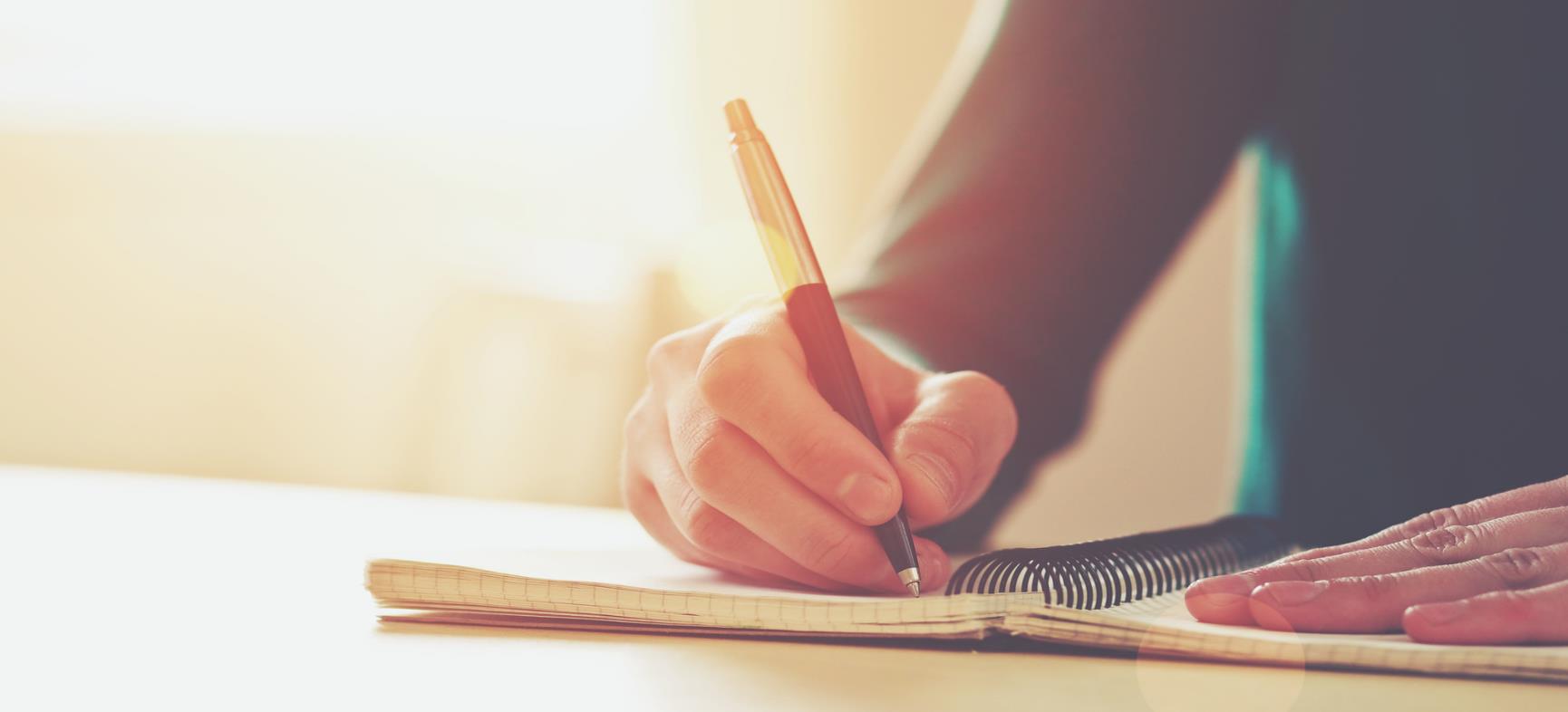 [Speaker Notes: Through careful observation and inquiry, identify challenges, problems, attitudes, and behaviors that characterize and differentiate groups of users. The number of participants you interview and observe is a function of how common the behaviors and attitudes you observe are. Here is a primer on conducting qualitative research. For the grocery study, the team had already conducted extensive interviews and observations and synthesized the findings into four personas they wanted to validate.]
2. Survey a large sample of users or prospects
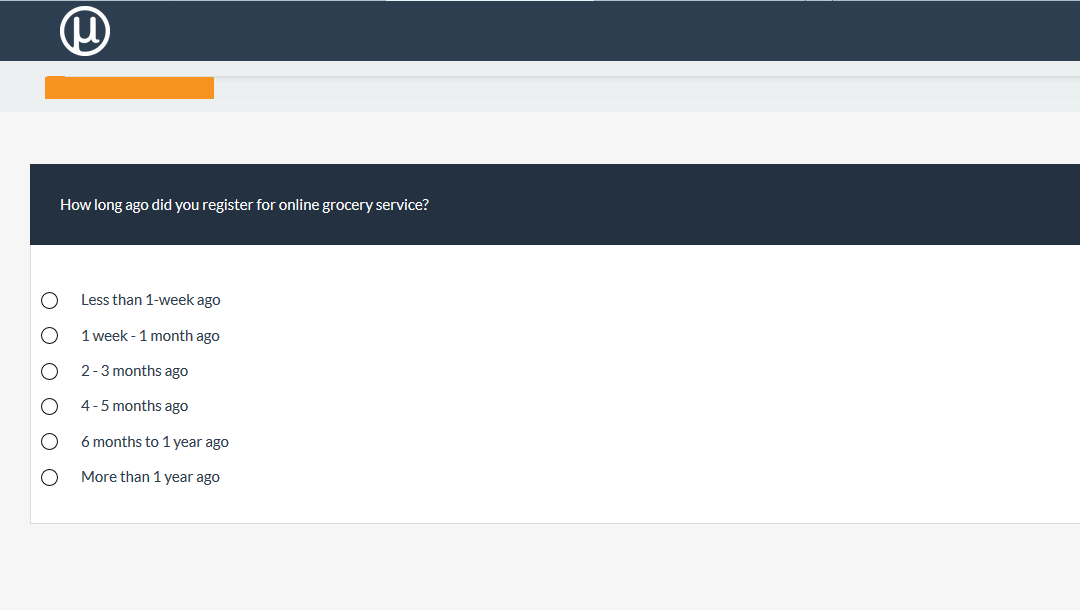 3. Identify the segments
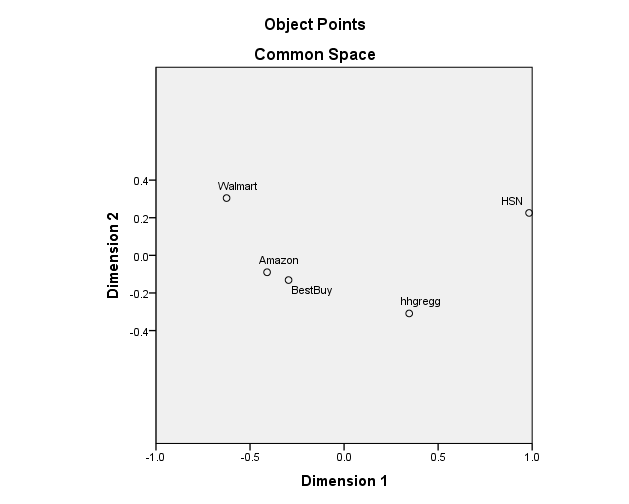 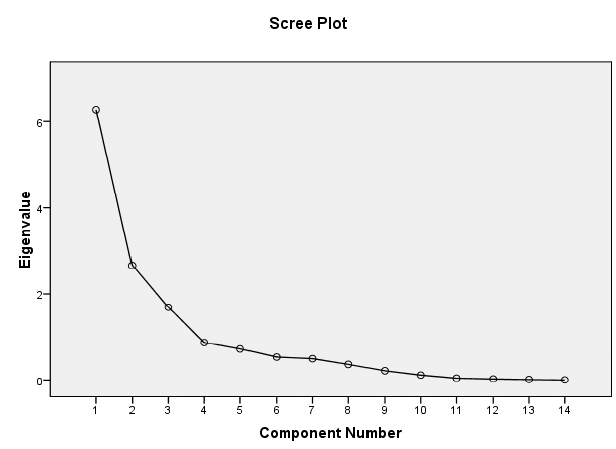 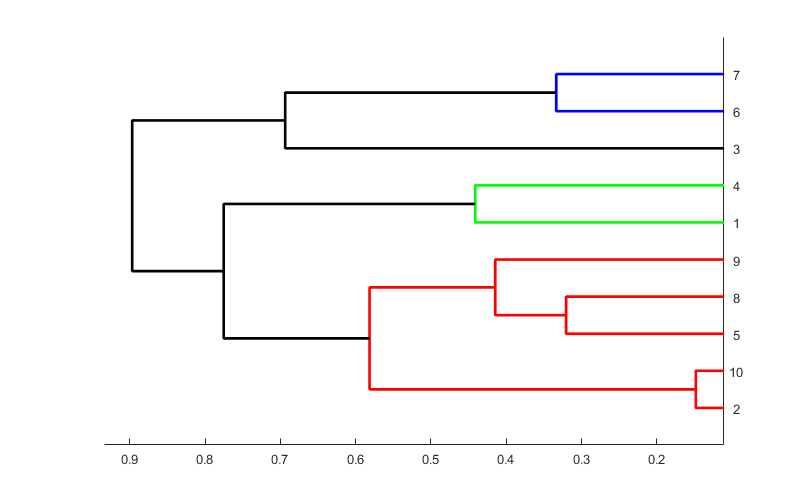 4. Determine key variables that differentiate segments
100%
39%
77%
85%
92%
It’s a difficult to find time
0
100%
I enjoy grocery shopping
10%
43%
76%
78%
0
I like to try new interesting items
37%
55%
73%
93%
100%
0
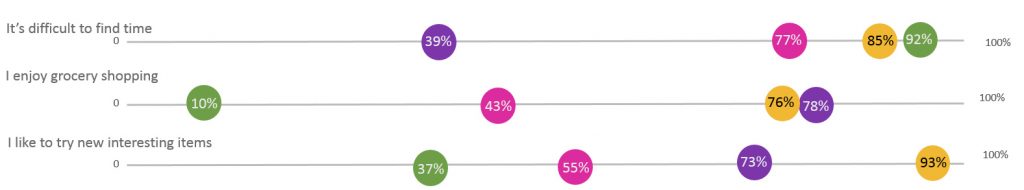 5. Predict segment membership using a typing tool
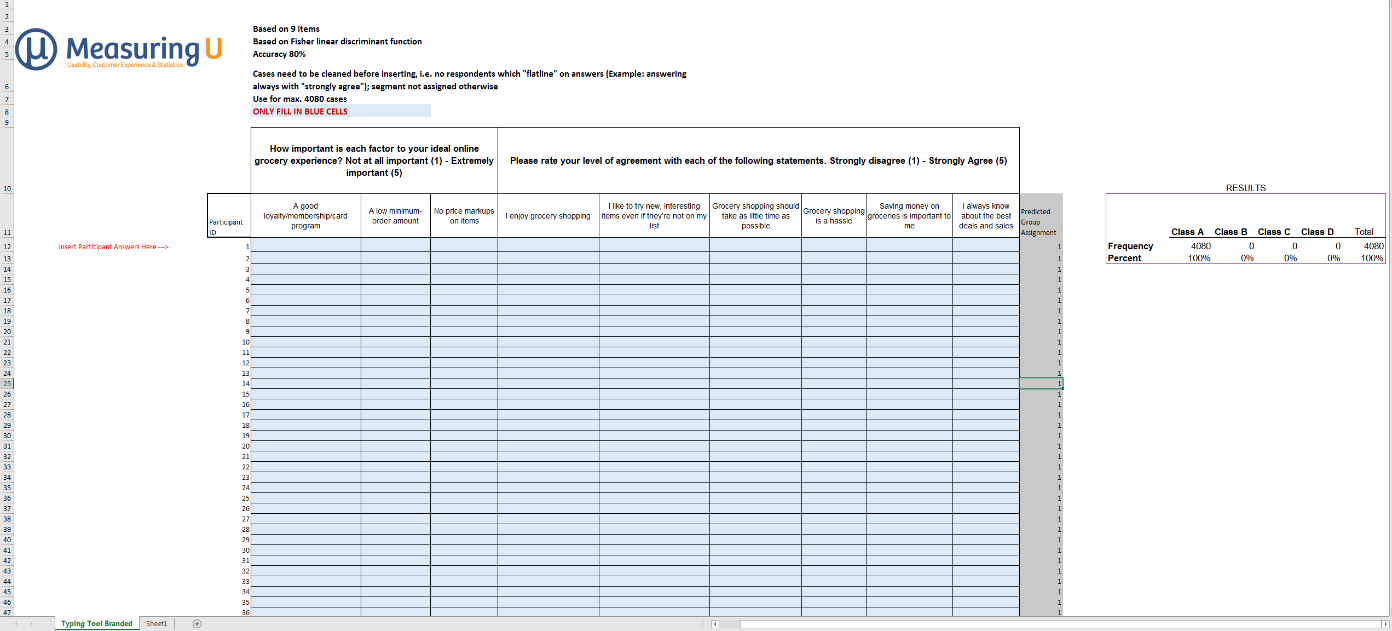 [Speaker Notes: Using multiple]
6. Personify or qualify your segments
Personify
Go deep to get insights.
Conduct qualitative interviews & observations.
Qualify
 What variables matter?
What percent of the population?
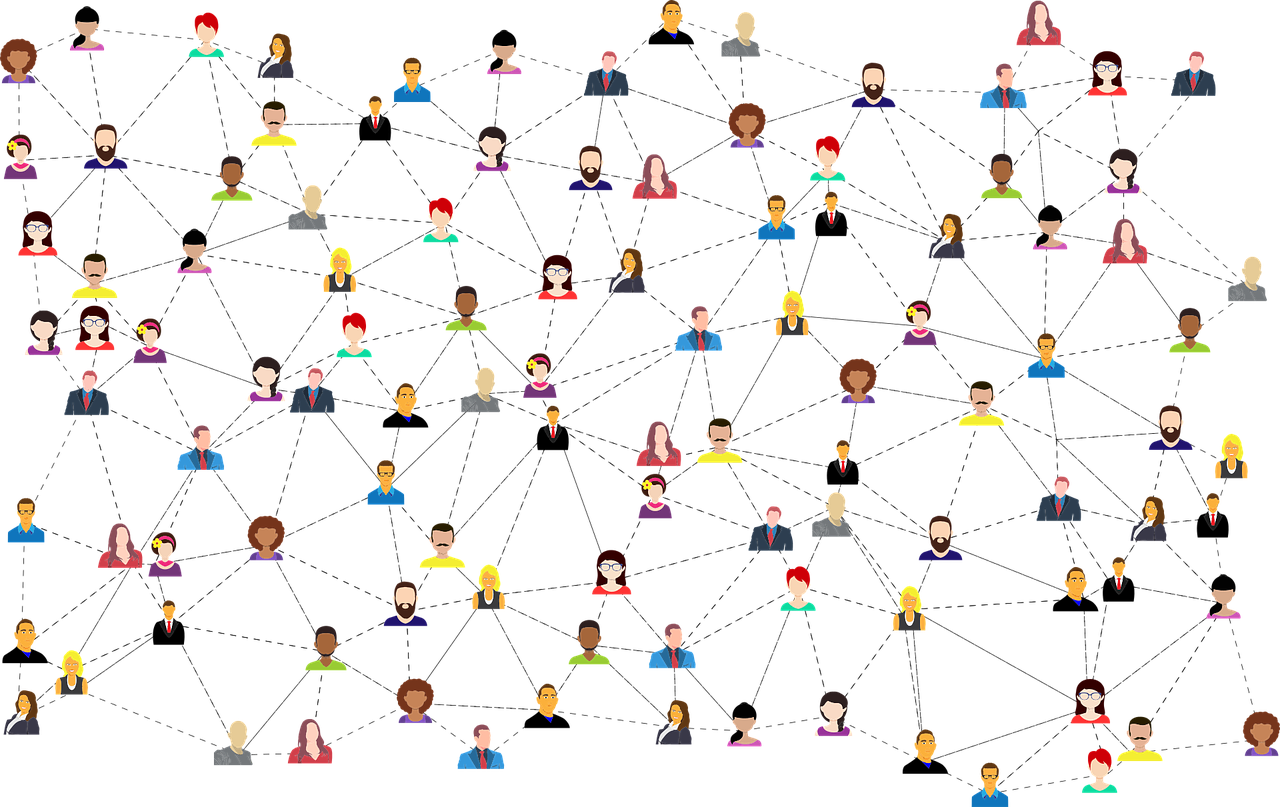 Scenarios of Interest
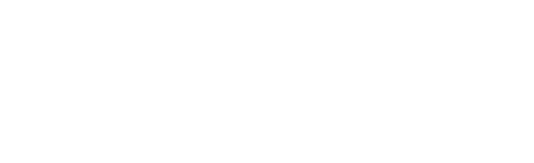 Persona identification and classification
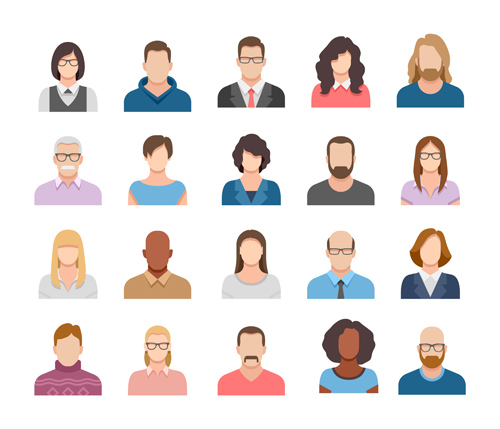 Quantitative cluster and classification requires large sample sizes to build precise models
That said, you can do some quantitative work with small samples, keeping in mind this limits what you can claim
Early trends often continue with collection of more data … except when they don’t
With that in mind, here are some VERY preliminary results from the data you provided
Data reduction of ratings – PCA
Not clearly aligned – 2, 7, 10
Component 1: 3, 4, 5
Component 2: 1, 9, 12, 15
Component 3: 6, 8, 11, 14
Component 4: 13, 16, 17
Spread of items across components good sign for discrimination/classification
Alignments seem reasonable?
Discriminant analysis – all rating variables
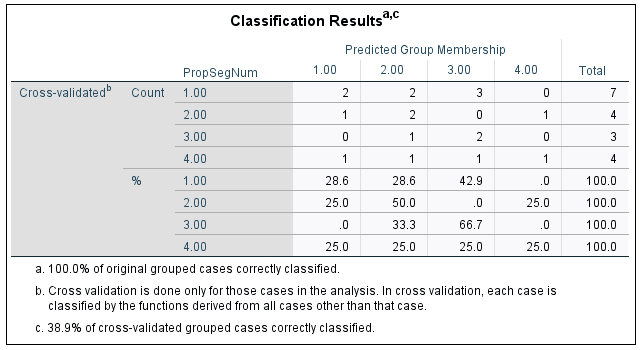 Overall classification accuracy was 38.9%
Not great, but better than chance expectation of 25%
Check diagonal for accuracy within class
Discriminant analysis – best stepwise model
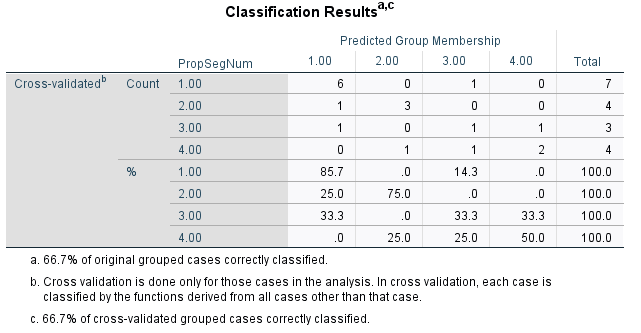 Stepwise process retained two predictors: 5. Money2Time and 7. Exp2Inexp 
Overall classification accuracy was 66.7%
Check diagonal for accuracy within class
Cluster analysis – all rating variables
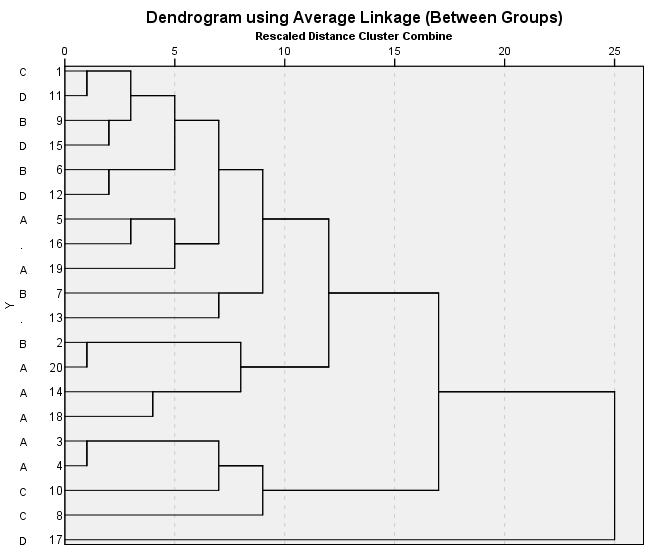 Training discriminant analysis depends on correct assignment of participants to groups
Preliminary hierarchical cluster analysis with all rating variables suggests this not the case
You would expect the letters to be more tightly grouped
Use this to discuss revising your preliminary assignments
Cluster analysis – best two predictors
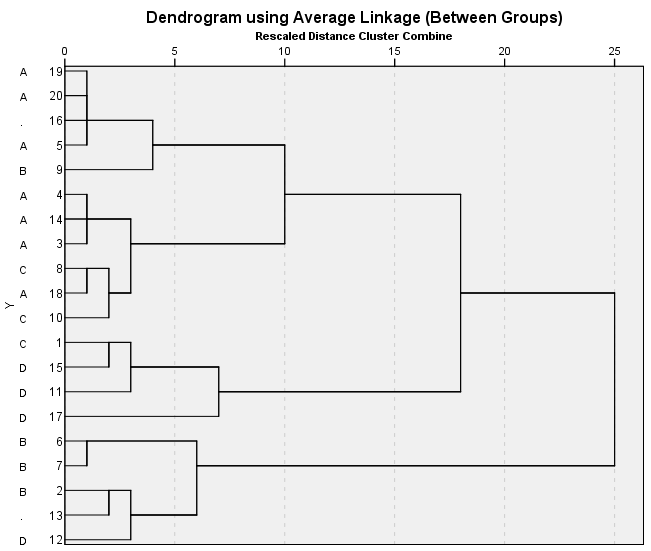 Note more consistent grouping of letters in this graph
Consistent with finding from stepwise discriminant analysis
If current assignment of participant to persona is correct, only need two ratings for reasonably accurate prediction
Need more data!
Exploring your UX metrics data
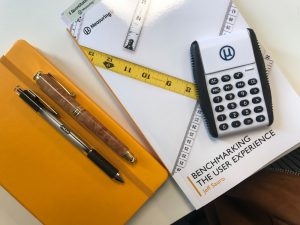 Are the data ready for analysis?
Which categorical variables drive CSAT?
Which UX rating variables drive CSAT?
Is there any latent structure in the ratings?
Recommendations
Data preparation
Created numeric variable for CSAT                   
     (1: Extremely dissatisfied ‒ 5: Extremely satisfied)

Created Group variable for tracking which of six groups the respondent was a member
Deleted thousands of incomplete responses
Check coding of External Consistency                
     – might be better to reverse it
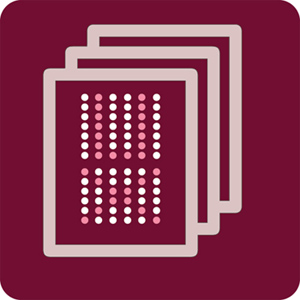 Which categorical variables affect CSAT?
Task 		        - significant
Task completion 	        - significant
Group 		        - not significant
Age range 	        - significant
Membership 	        - significant
Frequency of website use - significant
New/repeat customer        - significant
MP status 	        - significant
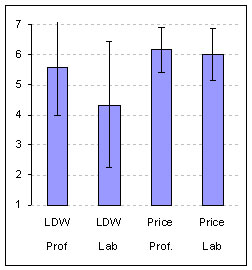 Which categorical variables affect CSAT?
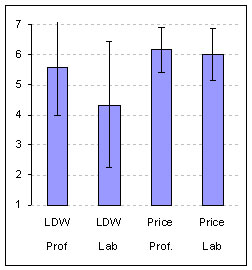 With large samples expect statistical significance
CSAT stability over groups surprising
CSAT differences for age groups kind of surprising
Not surprising that CSAT was:
Different for different tasks
Higher when task successful
Higher for more frequent users
Higher for loyalty members
Key driver analysis – rectangle
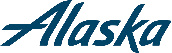 [Speaker Notes: Reverse coded External Consistency]
Key driver analysis – 2x2 matrix
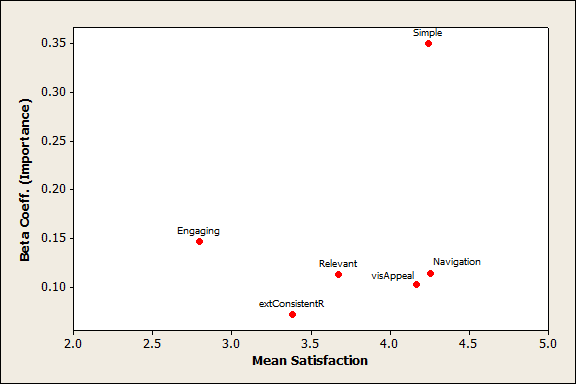 FIX
LEVERAGE &
EXPAND
LOW GAIN
MAINTAIN
Is there any latent structure in the ratings?
Parallel analysis indicated two factors
Used MLFA and Varimax rotation
60% of variance explained
All ratings except External Consistency aligned with first factor
Remaining items, based on content, appear to be consistent with latent factor of perceived usability
Reliability of Factor 1 items: α = .75
UX metrics - recommendations
Automate conversion of CSAT verbal responses to numeric (1: worst; 5 : best)
Keep track of survey waves with a variable
Consider reverse coding of External Consistency
Consider collection of 11-point LTR rating 
     – can’t identify extreme ratings with five-point scale 
     (> 10,000 respondents rated CSAT = 5)

Consider adding UMUX-LITE to rating battery
Consider temporary collection of SUS to check correspondence with custom global score
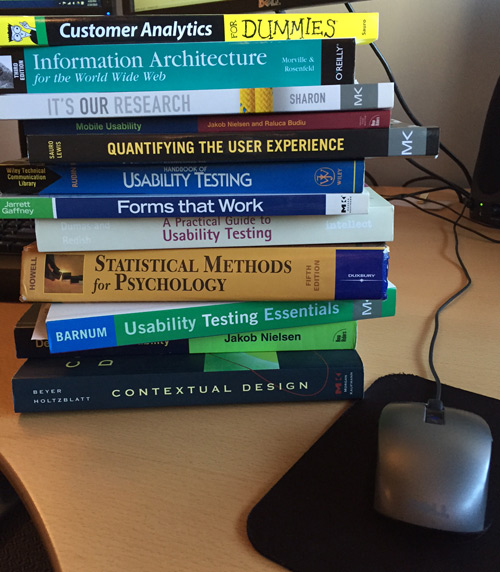 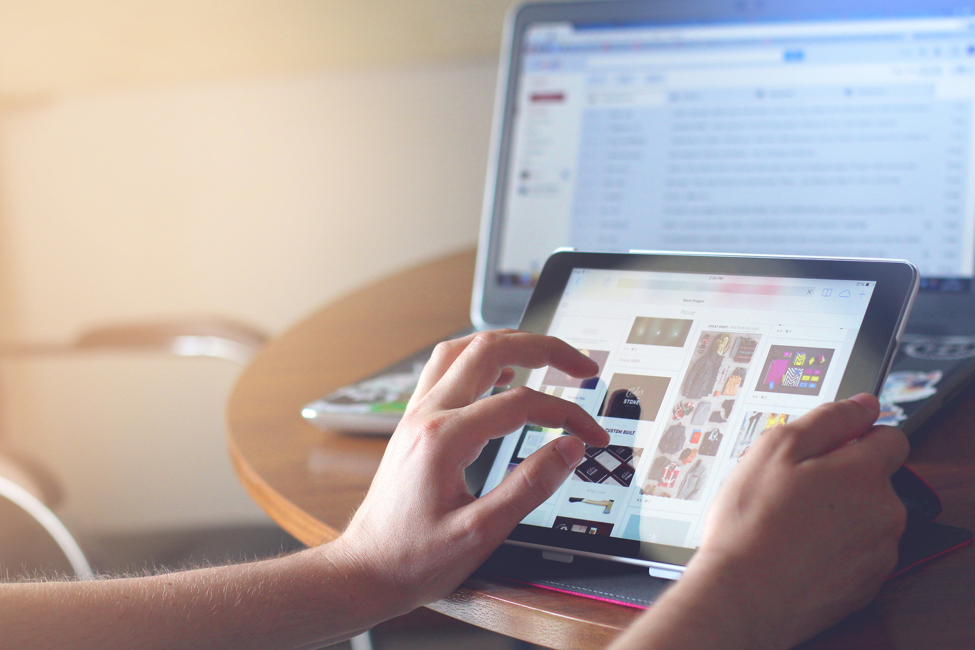 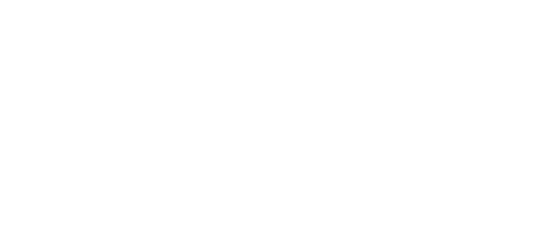 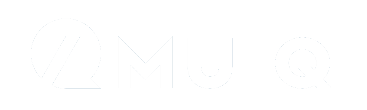 Remote UX Testing Platform 
(Desktop & Mobile)
UX Research
Measurement 
& Statistical Analysis
Eye Tracking & 
Lab Based Testing
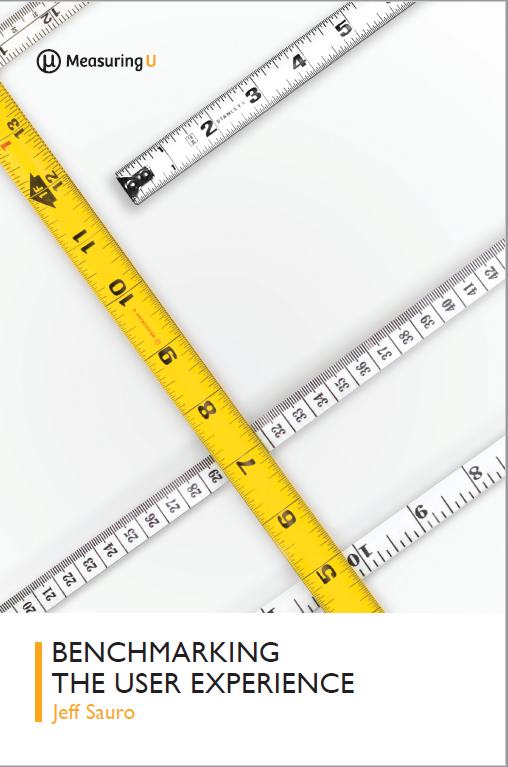 MeasuringU is a research firm based in Denver, Colorado focusing on quantifying the user experience.
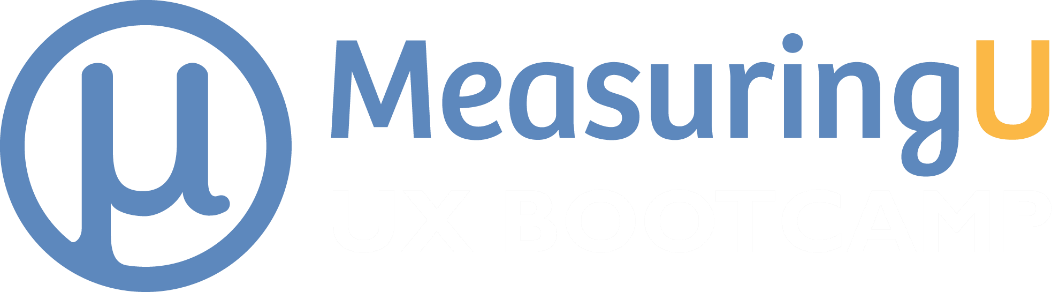 measuringu.com
@MeasuringU
Exercises using “Subset for Exercises” sheet
Confidence Interval Estimation
Between-Subjects t-Test
Within-Subjects t-Test
Correlation
2 Proportion Test
Between-Subjects ANOVA
Within-Subjects ANOVA
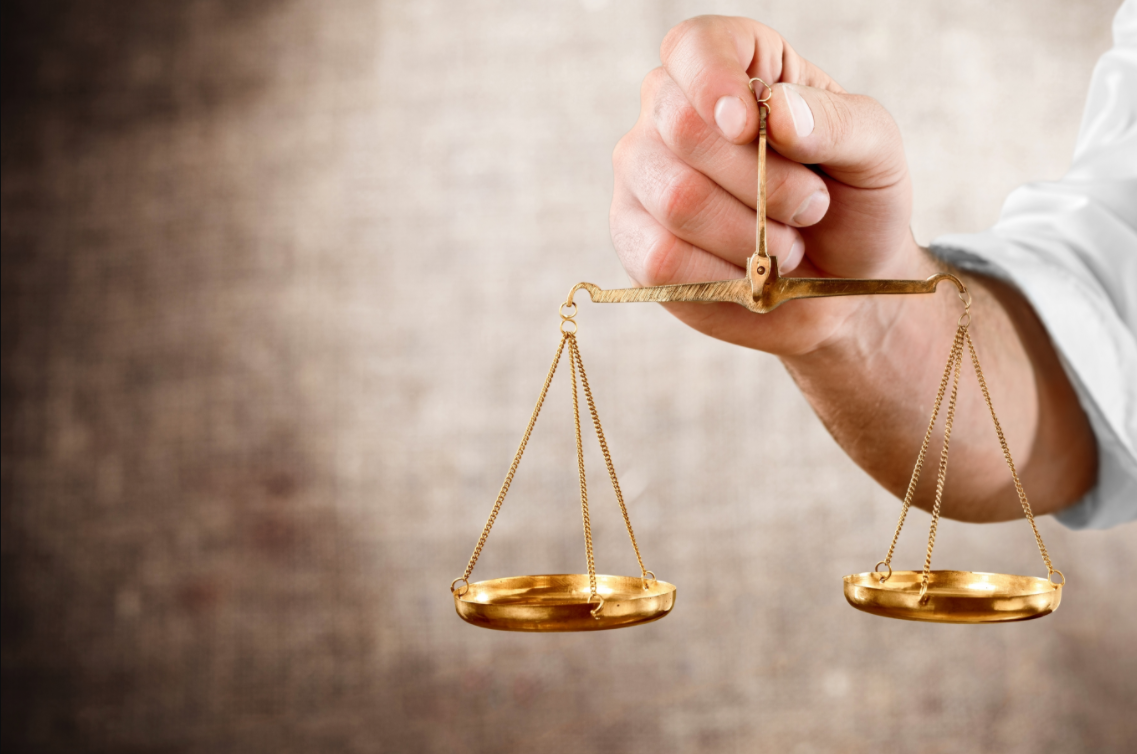 CONFIDENCE INTERVAL ESTIMATION
73
MeasuringU 2020
Confidence Interval Estimation: CSAT
You want to know your overall mean CSAT with 90% confidence.

Copy CSATnum data and paste into statsUsabilityPak - 1 sample t.

What is the plausible range?  Is it significantly greater than 4?
74
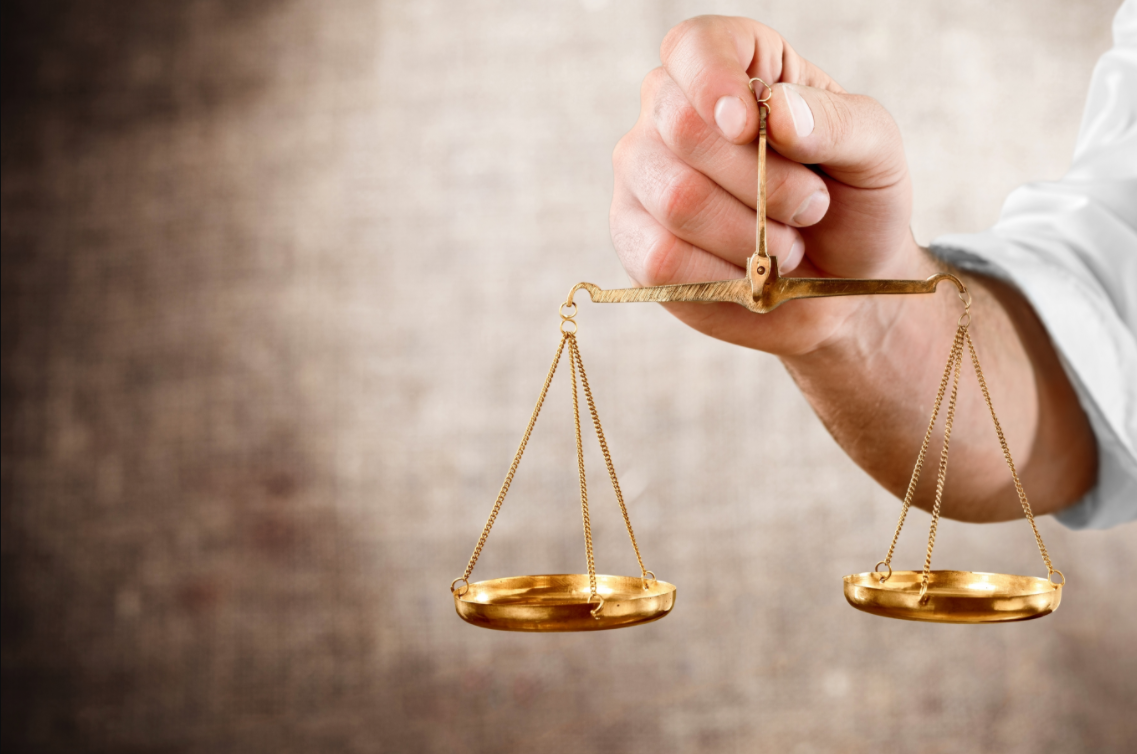 T-TESTS
75
MeasuringU 2020
Between-subjects t-test: Task completion
Is CSAT different for those who complete or fail to complete tasks?

Sort on “Task accomplished?” and paste CSATnum into statsUsabilityPak - 2 sample t.

What is the mean difference?  Is it statistically significant?  Practically significant?
76
Between-subjects t-test: New vs repeat visit
Is CSAT different for those who are new versus repeat visitors?

Sort on “NewVSRepeatVisit” and paste CSATnum into statsUsabilityPak - 2 sample t.

What is the mean difference?  Is it statistically significant?  Practically?
77
Within-subjects t-test: CSATper vs UXnum
Is there a difference in magnitude between CSAT expressed as a percentage and a custom UX metric based on the previously described factor analysis of the ratings, manipulated like the SUS to produce a 0-100-point measure?

Paste CSATper and UXnum into statsUsabilityPak - Paired t test.

What is the mean difference?  Is it statistically significant?  Practically?
78
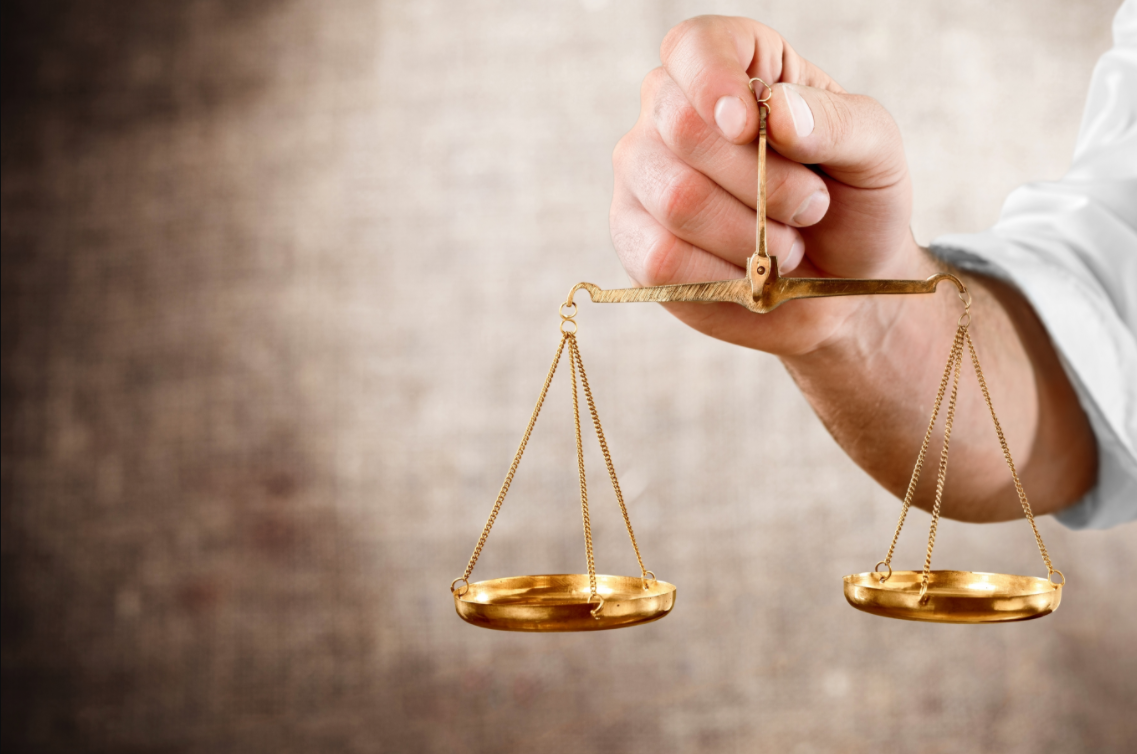 CORRELATION
79
MeasuringU 2020
Correlation: CSATper with UXnum
Is there a significant correlation between CSAT expressed as a percentage and the custom UX metric?

Paste CSATper and UXnum into statsUsabilityPak - Regression.

What is the correlation?  Is it statistically significant?  Practically?
80
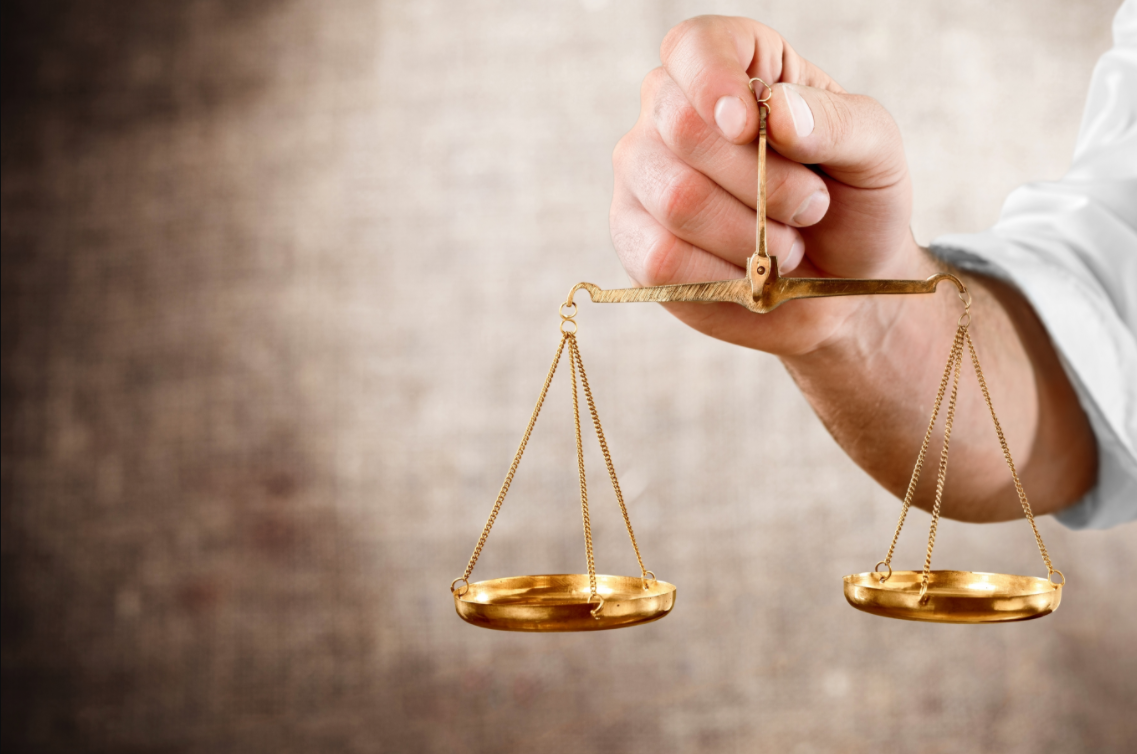 2 PROPORTION TEST
81
MeasuringU 2020
2 Proportion Test: Booking vs Find Info successes
Is there a difference in reported success completing booking versus looking for information?

Sort on Reason for Visit and Task Accomplished.  Determine # successes and totals for both and enter into statsUsabilityPak - 2 comp rates.

What is the difference?  Is it statistically significant?  Practically?
82
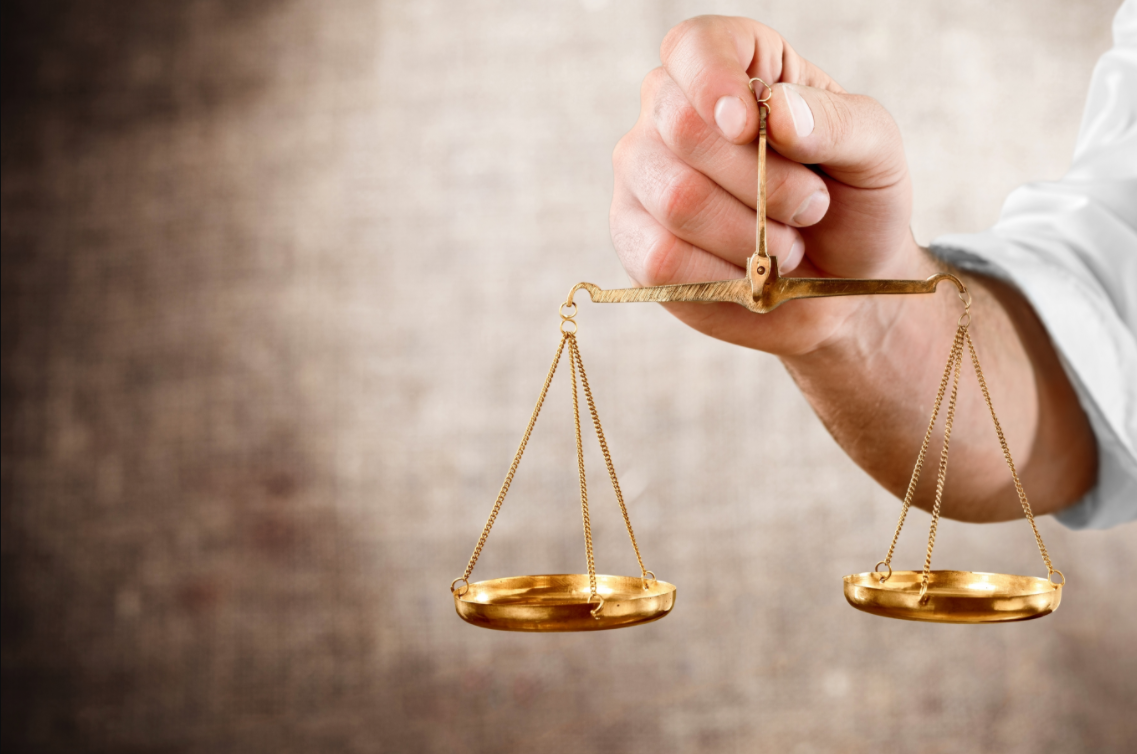 ANALYSIS OF VARIANCE
83
MeasuringU 2020
ANOVA: Effect of fare on CSAT (between subjects)
Are there differences in CSAT for different fares in which customers are interested?

Sort by fares of interest and copy CSATnum values into statsUsabilityPak - ANOVA

What are the differences?  Statistically significant?  Practically?
84
ANOVA: Compare three ratings (within subjects)
Are there differences in the magnitudes of ratings for Simple, Engaging, and VisAppeal?

Copy Simple, Engaging, and VisAppeal into statsUsabilityPak – RM-ANOVA

What are the differences?  Statistically significant?  Practically?
85
Works Cited
15 Common Rating Scales Explainedhttps://measuringu.com/rating-scales/
15 Metrics for UX Benchmarking https://measuringu.com/ux-benchmark-metrics/
Changing the Net Promoter Scale: How Much Does It Matter? https://measuringu.com/nps-scale-change/
How to Know Which Items to Remove in a Questionnaire https://measuringu.com/remove-items/
Cleaning Data From Surveys & Online Research https://measuringu.com/cleaning-data/
5 Techniques to Identify Clusters In Your Datahttps://measuringu.com/identify-clusters/
A Better Way To Segment Your Customershttps://measuringu.com/better-segmentation/
How Long Is the Typical Online Study?https://measuringu.com/online-study-time/
5 Ways to Increase Study Participation Rates https://measuringu.com/study-participate/
10 Things to Know about a Key Driver Analysishttps://measuringu.com/key-drivers/
Picking the Right Data Collection Method https://measuringu.com/data-collection/
12 Tips For Writing Better Survey Questionshttps://measuringu.com/survey-questions/
Pros and Cons of Requiring Survey Responseshttps://measuringu.com/requiring-responses/
13 Things to Consider When Offering Survey Incentives https://measuringu.com/offering-incentives/
5 Steps for Better Customer Samplinghttps://measuringu.com/sampling-customers/
7 Survey Types to Measure the Customer Experience https://measuringu.com/cux-surveys/
Are Top Box Scores a Better Predictor of Behavior?https://measuringu.com/top-box-behavior/
10 Ways to Get a Horrible Survey Response Rate https://measuringu.com/horrible-responserate/ 
Using Surveys to Measure the User Experiencehttps://measuringu.com/survey-ux/
10 Tips For Your Next Surveyhttps://measuringu.com/survey-tips/
What is a Representative Sample Size for a Survey? https://measuringu.com/survey-sample-size/
How To Make Personas More Scientifichttps://measuringu.com/scientific-personas/
9 Biases That Affect Survey Responseshttps://measuringu.com/survey-biases/
How to Assess the Quality of a Measure https://measuringu.com/measure-quality/
Do Survey Grids Affect Responses?https://measuringu.com/grids-responses/ Very vs. Extremely Satisfied https://measuringu.com/very-vs-extremely/
Is a Three-Point Scale Good Enough?https://measuringu.com/three-points/ 
Does Coloring Response Categories Affect Responses?https://measuringu.com/coloring-responses/ 
Can You Use a 3-Point Instead of an 11-Point Scale for the NPS? https://measuringu.com/3-point-nps/
Effects of Labeling the Neutral Response in the NPS https://measuringu.com/labeling-nps-effects/
What Motivates People to Take Free Surveys?https://measuringu.com/free-surveys/
Does Changing the Order of the NPS Item Affect Results?https://measuringu.com/nps-order/ 
4 Classes of Survey Questionshttps://measuringu.com/survey-question-classes/
Answers to Exercises
Confidence Interval Estimation
Between-Subjects t-Test
Within-Subjects t-Test
Correlation
2 Proportion Test
Between-Subjects ANOVA
Within-Subjects ANOVA
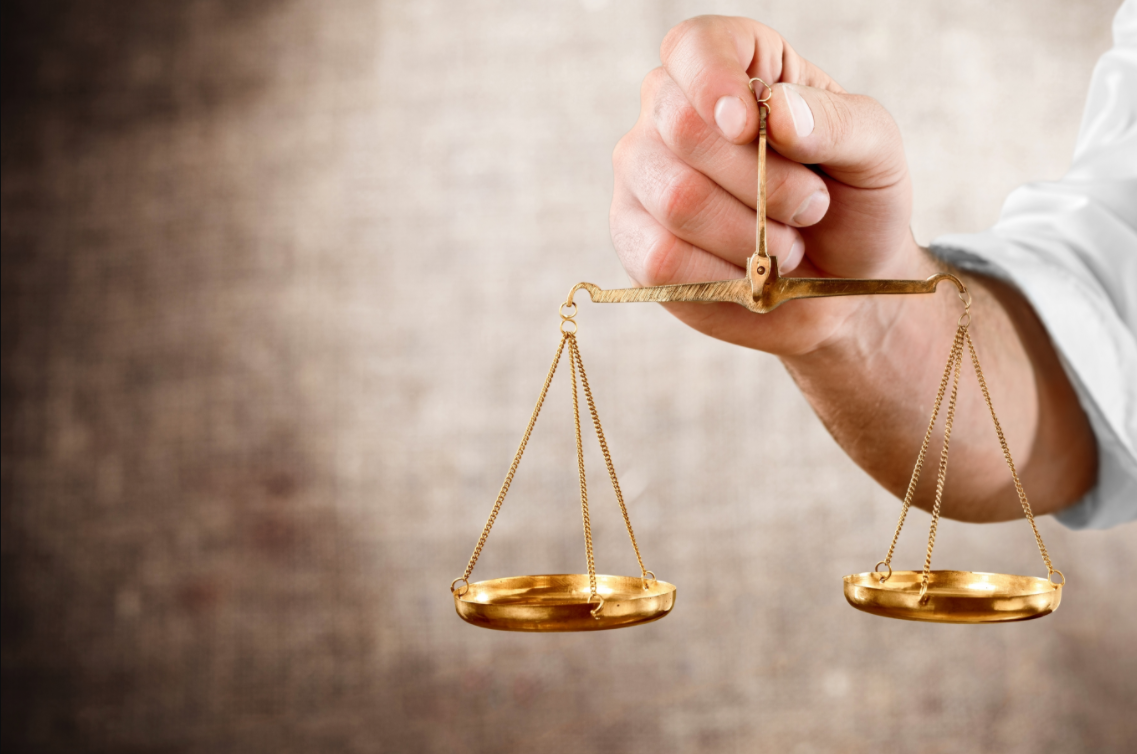 CONFIDENCE INTERVAL ESTIMATION
88
MeasuringU 2020
Confidence Interval Estimation: CSAT
Copy CSATnum data and paste into statsUsabilityPak - 1 sample t.
What is the plausible range?  Is it significantly greater than 4?
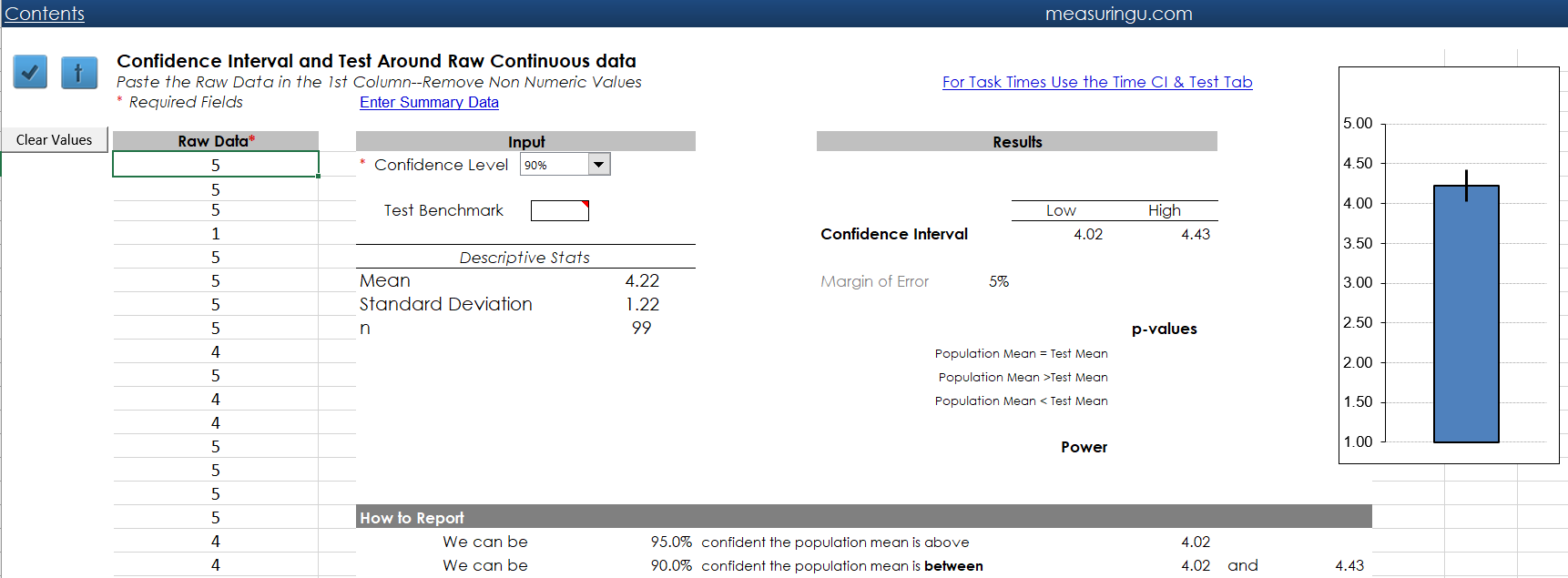 89
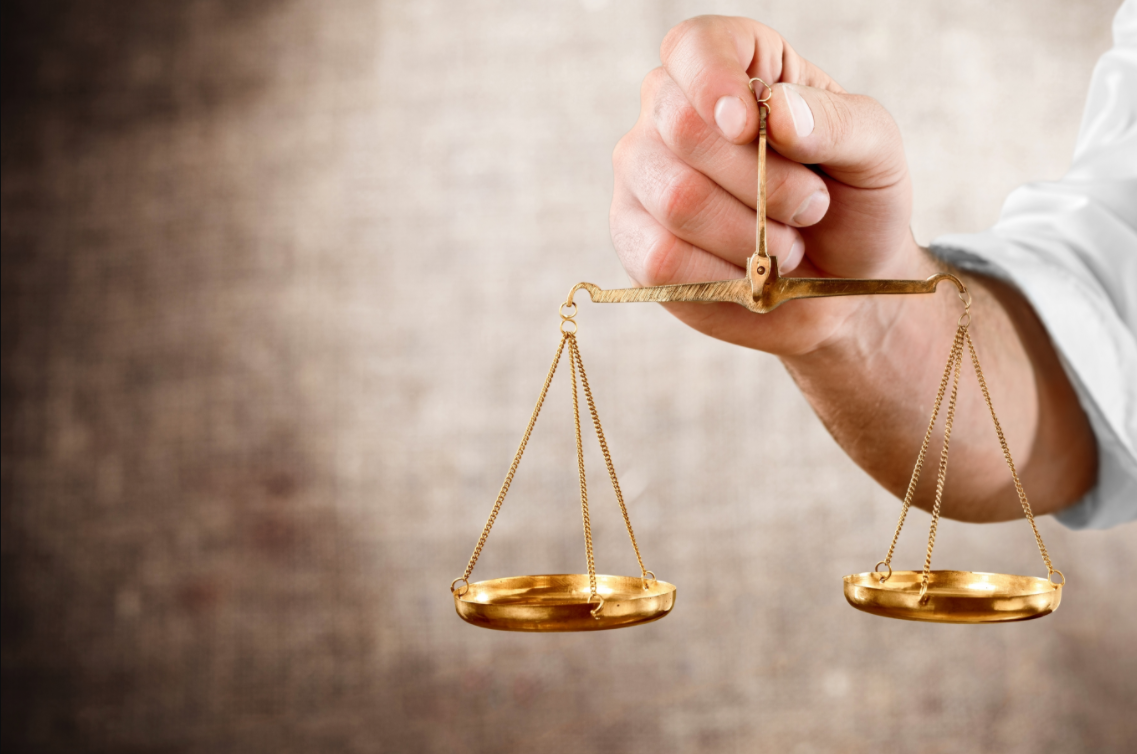 T-TESTS
90
MeasuringU 2020
Between-subjects t-test: Task completion
Sort “Task accomplished?”; paste CSATnum in statsUsabilityPak - 2 sample t.
What is the mean difference?  Is it statistically significant?  Practically?
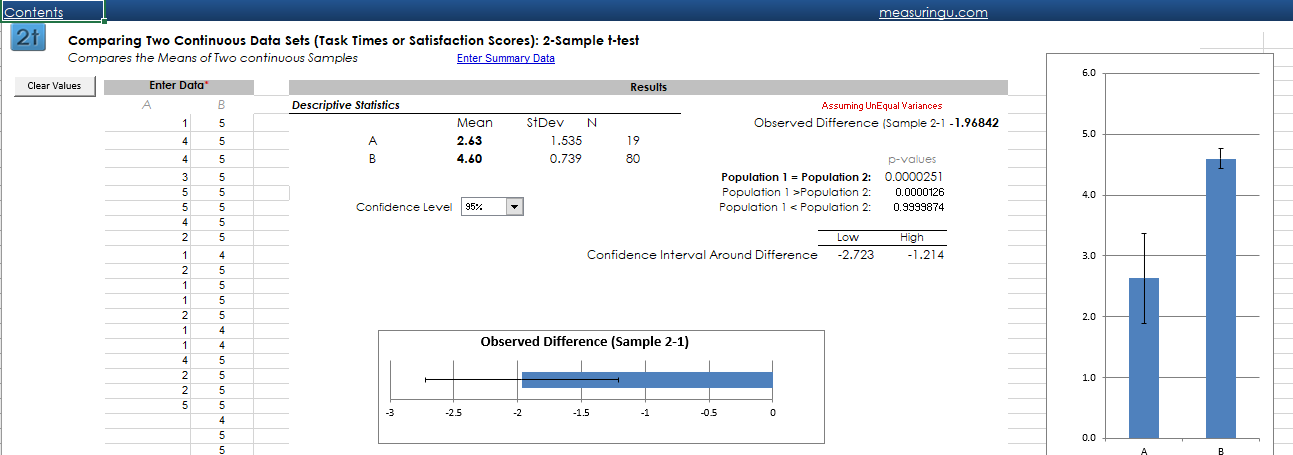 91
Between-subjects t-test: New vs repeat visit
Sort “NewVSRepeatVisit”; paste CSATnum in statsUsabilityPak - 2 sample t.
What is the mean difference?  Is it statistically significant?  Practically?
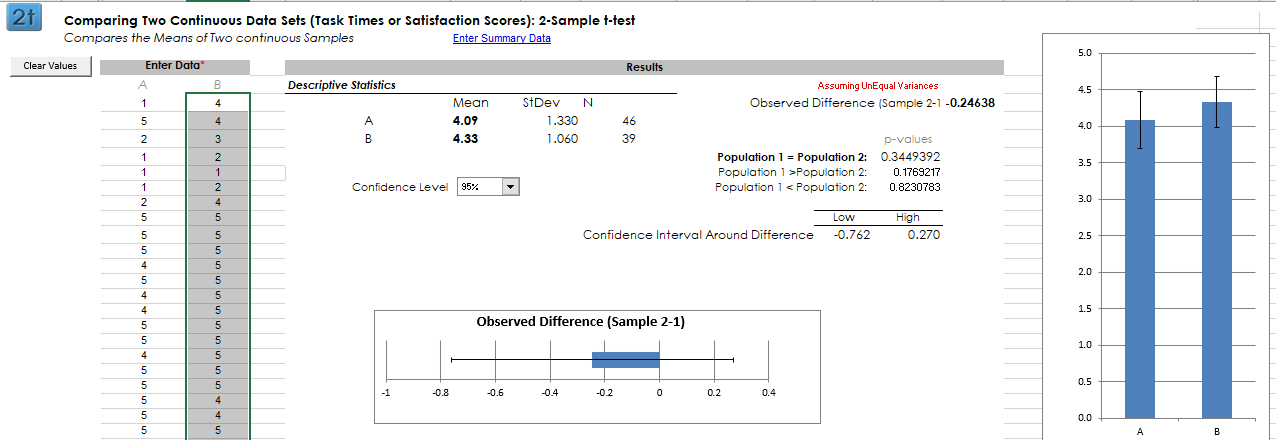 92
Within-subjects t-test: CSATper vs UXnum
Paste CSATper and UXnum into statsUsabilityPak - Paired t test.
What is the mean difference?  Is it statistically significant?  Practically?
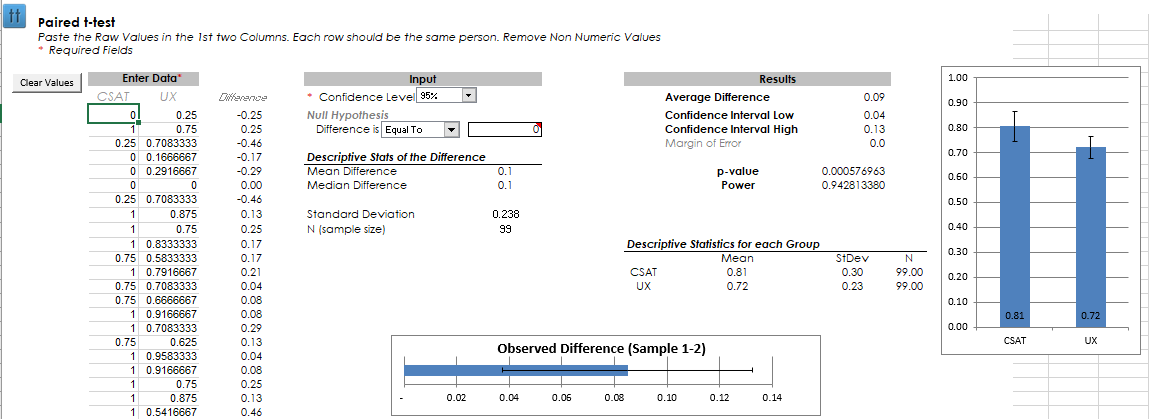 93
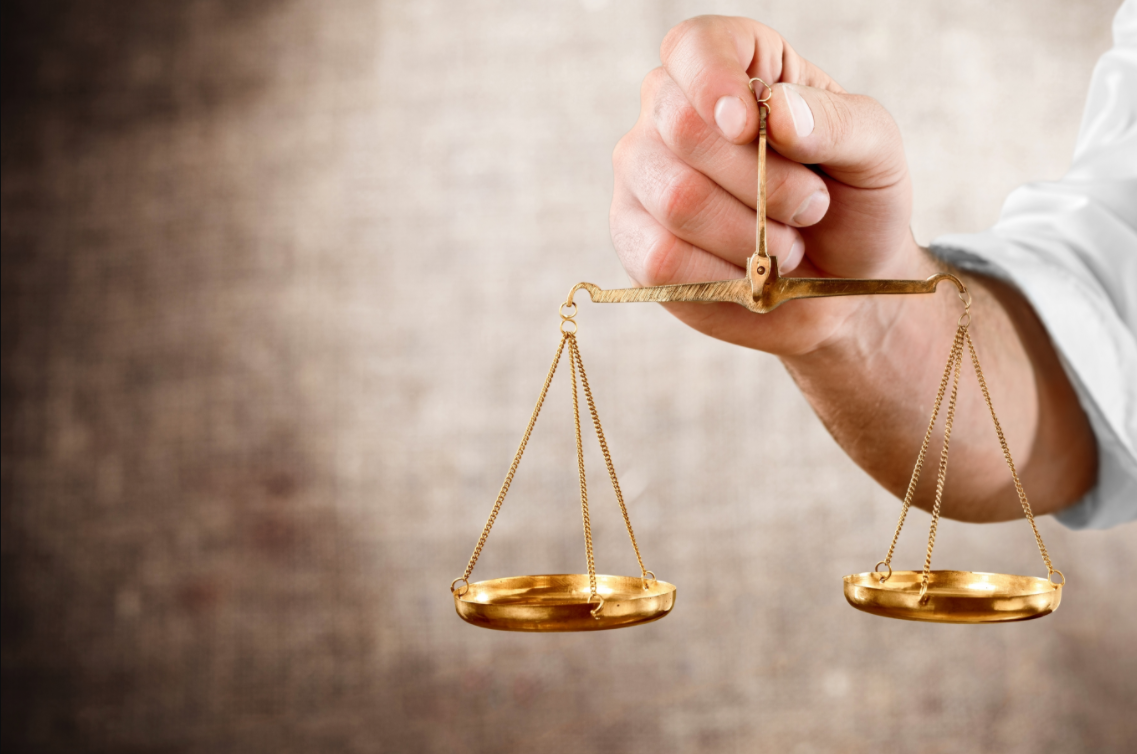 CORRELATION
94
MeasuringU 2020
Correlation: CSATper with UXnum
Paste CSATper and UXnum into statsUsabilityPak - Regression
What is the correlation?  Is it statistically significant?  Practically?
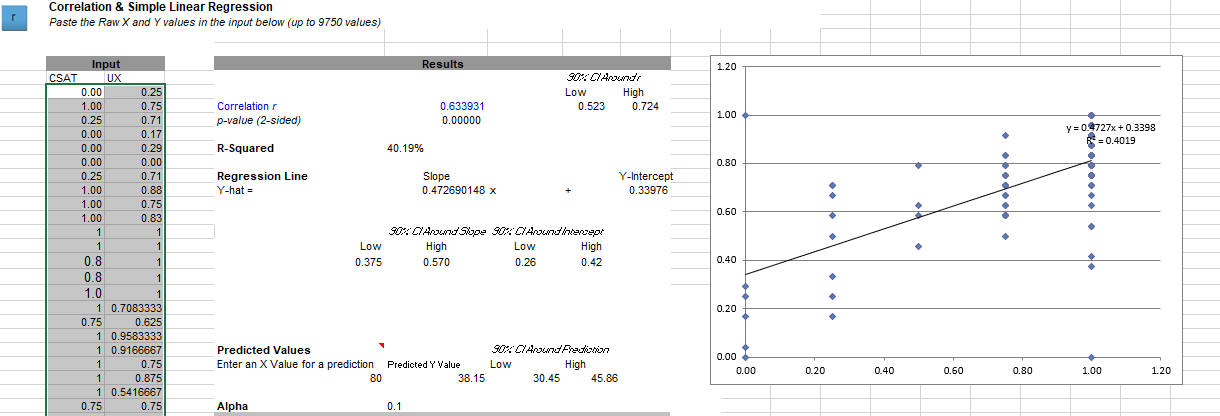 95
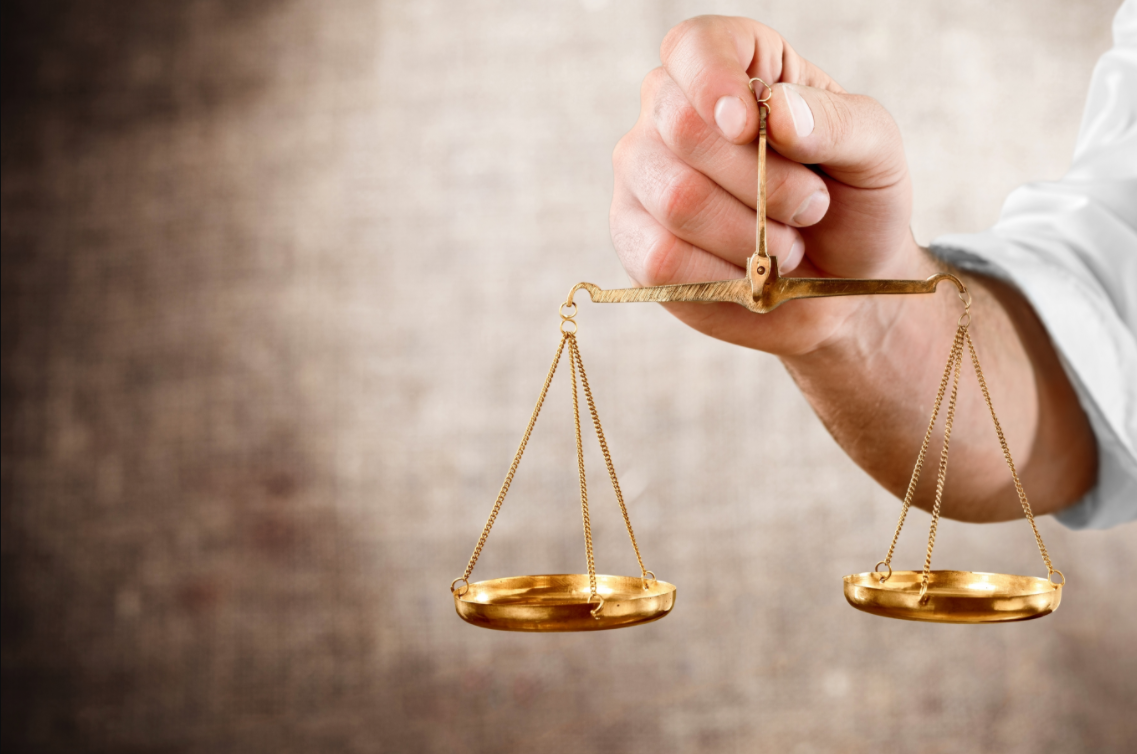 2 PROPORTION TEST
96
MeasuringU 2020
2 Proportion Test: Booking vs Find Info successes
Paste # successes and totals into statsUsabilityPak - 2 comp rates.
What is the difference?  Is it statistically significant?  Practically?
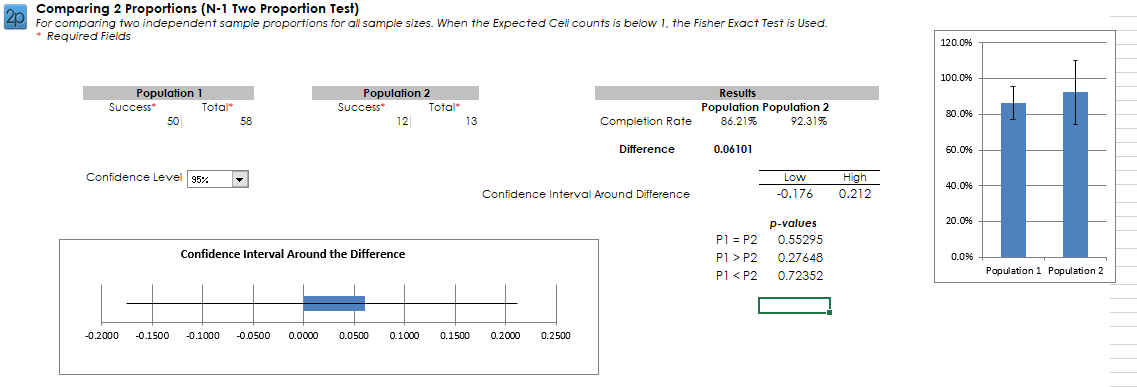 97
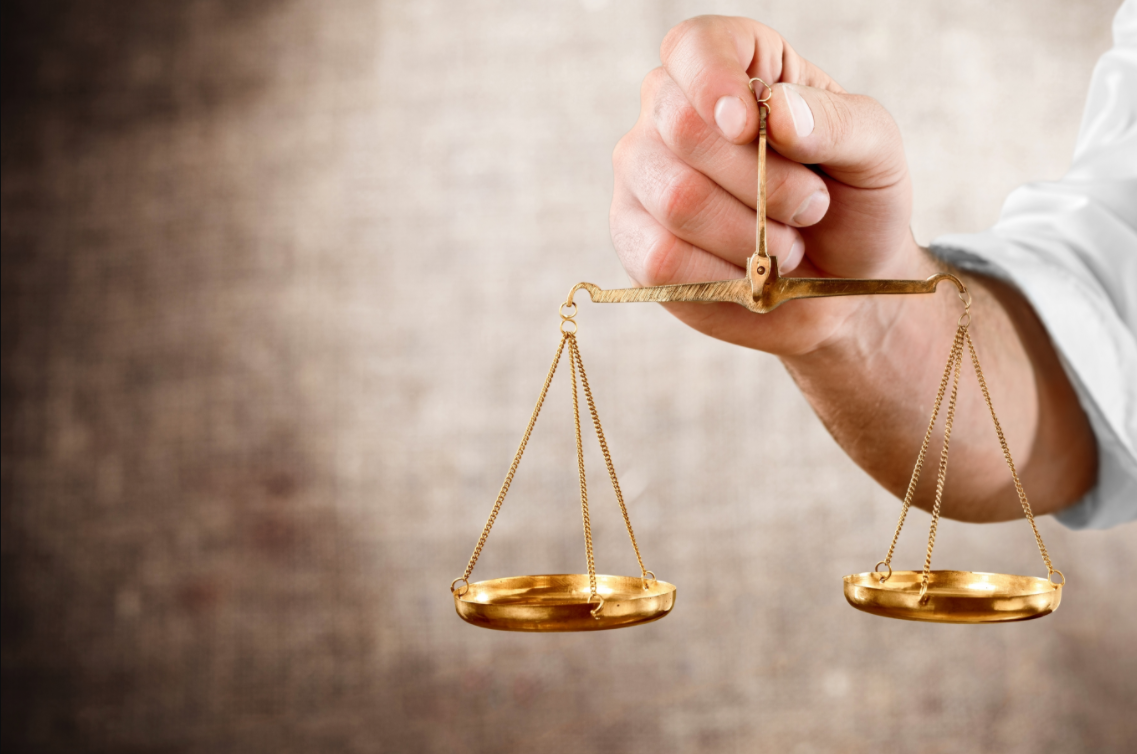 ANALYSIS OF VARIANCE
98
MeasuringU 2020
ANOVA: Effect of fare on CSAT (between subjects)
Sort fares and copy CSAT values into statsUsabilityPak - ANOVA
What are the differences?  Statistically significant?  Practically?
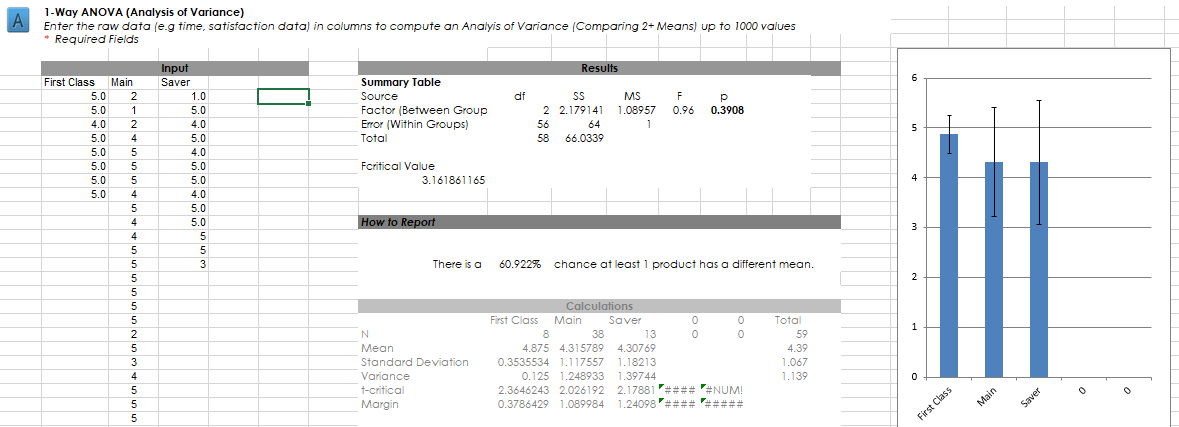 99
ANOVA: Compare three ratings (within subjects)
Copy Simple, Engaging, and VisAppeal into statsUsabilityPak - RM-ANOVA.
What are the differences?  Statistically significant?  Practically?
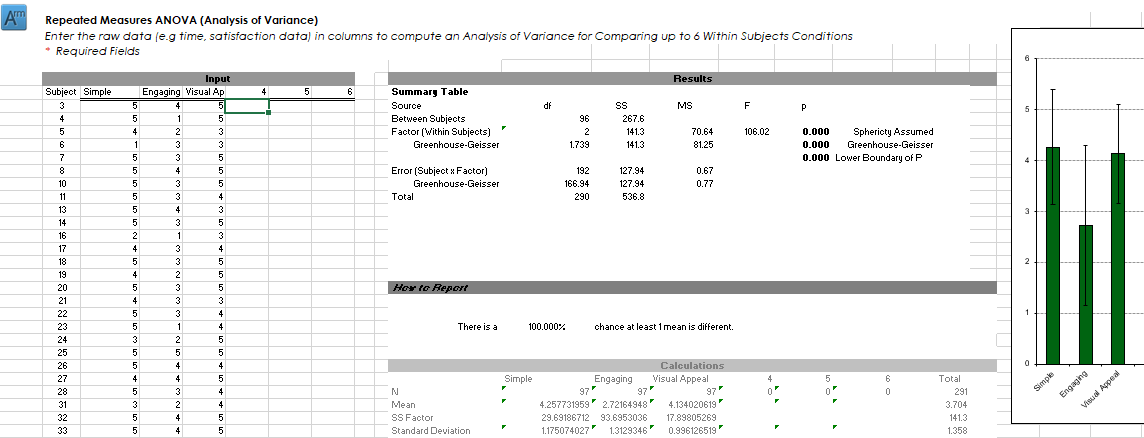 100
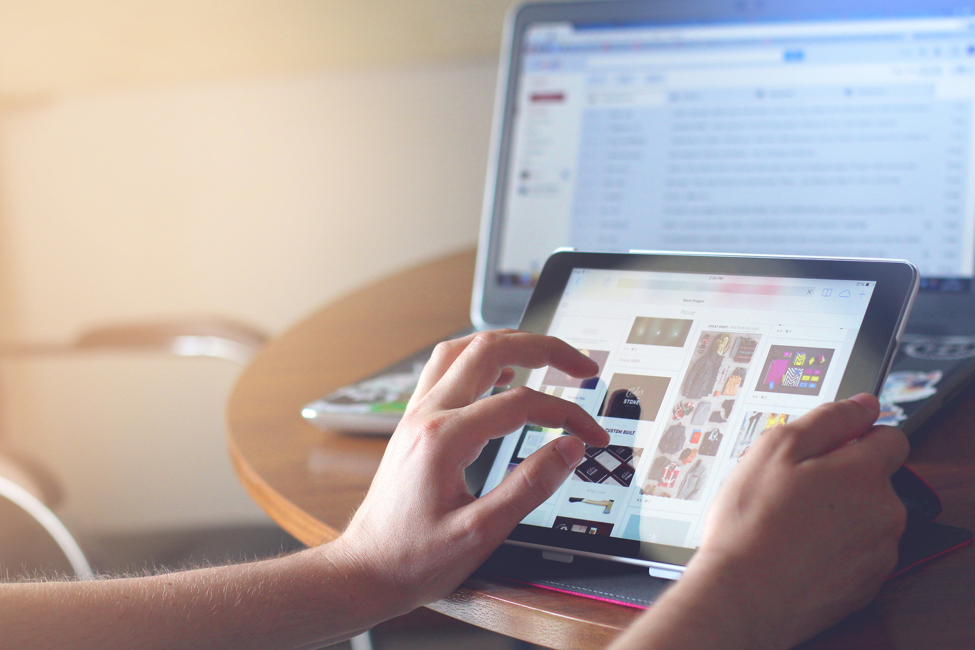 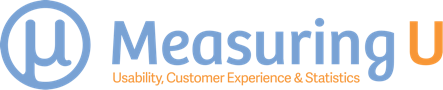 MeasuringU.com
@MeasuringU
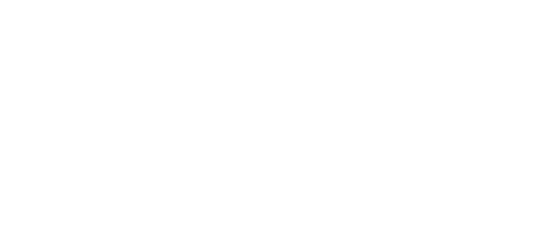 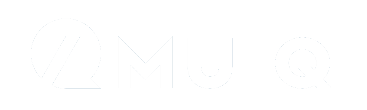 Remote UX Testing Platform 
(Desktop & Mobile)
UX Research
Measurement 
& Statistical Analysis
Eye Tracking & 
Lab Based Testing
MeasuringU is a research firm based in Denver, Colorado focusing on quantifying the user experience.
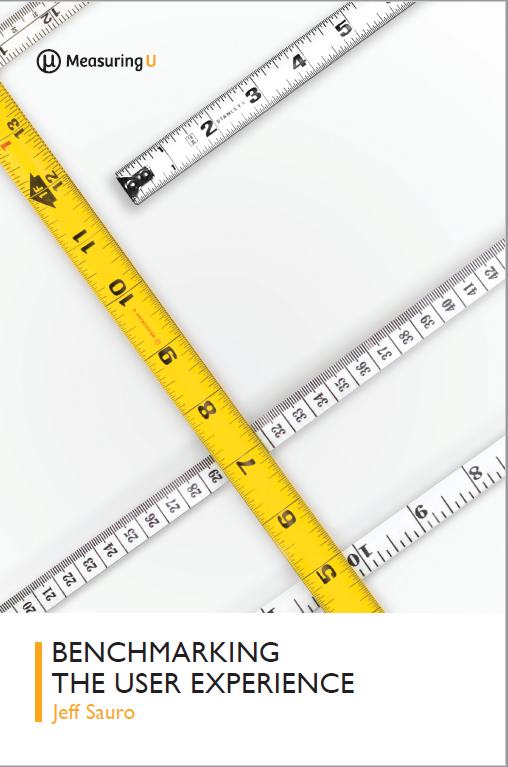 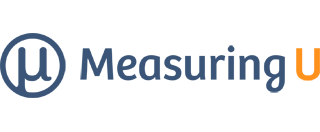 UX Measurement Boot Camp
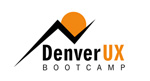